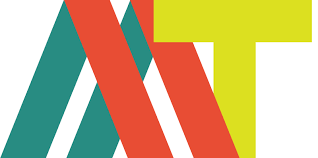 ΔΗΜΟΣ ΜΟΣΧΑΤΟΥ-ΤΑΥΡΟΥ
Ετήσιος Απολογισμός Πεπραγμένων Δημοτικής Αρχής Έτους 2021
Εισήγηση Δημάρχου Μοσχάτου-Ταύρου
Ανδρέα Γ. Ευθυμίου
Τετάρτη 12/10/2022
https://www.dimosmoschatou-tavrou.gr/
Περιεχόμενα Παρουσίασης
Εισήγηση Δημάρχου Δήμου Μοσχάτου - Ταύρου κ. Ανδρέα Γ. Ευθυμίου
Οργάνωση Υπηρεσιών Δήμου Μοσχάτου - Ταύρου Ανά Δημοτική Ενότητα (Δ.Ε.) 
Απολογισμός Διεύθυνσης Διοικητικών Υπηρεσιών Δήμου Μοσχάτου - Ταύρου
Τμήμα Πληροφορικής: Δράσεις - Εφαρμογές
Απολογισμός Διεύθυνσης Οικονομικών Υπηρεσιών Δήμου Μοσχάτου - Ταύρου
Απολογισμός Διεύθυνσης Τεχνικών Υπηρεσιών Δήμου Μοσχάτου - Ταύρου
Πρόγραμμα “Αντώνης Τρίτσης”
Απολογισμός Διεύθυνσης Πρασίνου και Κηποτεχνίας Δήμου Μοσχάτου - Ταύρου
Απολογισμός Διεύθυνσης Περιβάλλοντος, Κυκλικής Οικονομίας και Ανακύκλωσης Δήμου Μοσχάτου - Ταύρου
Απολογισμός Διεύθυνσης Κοινωνικής Μέριμνας & Αλληλεγγύης Δήμου Μοσχάτου - Ταύρου
Απολογισμός Διεύθυνσης Πολιτισμού, Παιδείας, Αθλητισμού Δήμου Μοσχάτου - Ταύρου
Απολογισμός Διεύθυνσης Κέντρων Εξυπηρέτησης Πολιτών (Κ.Ε.Π.) Δήμου Μοσχάτου - Ταύρου
Απολογισμός Ν.Π.Δ.Δ. «Δημοτικός Οργανισμός Προσχολικής Αγωγής και Κοινωνικής Αλληλεγγύης Δήμου Μοσχάτου - Ταύρου» 
Απολογισμός Ν.Π.Δ.Δ. «Πνευματικό Κέντρο Δήμου Μοσχάτου - Ταύρου»
Απολογισμός Κοινωφελούς Επιχείρησης Δήμου Μοσχάτου - Ταύρου
Απολογισμός Νομικού Προσώπου «Σχολική Επιτροπή Πρωτοβάθμιας Εκπαίδευσης Δήμου Μοσχάτου - Ταύρου» 
Απολογισμός Νομικού Προσώπου «Σχολική Επιτροπή Δευτεροβάθμιας Εκπαίδευσης Δήμου Μοσχάτου - Ταύρου»
https://www.dimosmoschatou-tavrou.gr/
Εισήγηση Δημάρχου 
Δήμου Μοσχάτου - Ταύρου 
κ. Ανδρέα Γ. Ευθυμίου
https://www.dimosmoschatou-tavrou.gr/
Κύριε Πρόεδρε, κυρίες και κύριοι συνάδελφοι δηµοτικοί και κοινοτικοί σύµβουλοι, κύριε Γενικέ Γραμματέα, συνεργάτες και διευθυντές του Δήμου μας,Αγαπητοί συμπολίτες που παρευρίσκεστε στην αποψινή συνεδρίαση καλησπέρα σας.
Όπως γνωρίζετε η σηµερινή συνεδρίαση είναι αφιερωµένη στα πεπραγµένα του Δήμου για το 2021. Οι δύο προηγούμενοι απολογισμοί του 2019 και του 2020 πραγματοποιήθηκαν εν μέσω της πανδημίας και δεν υπήρξε η δυνατότητα προσέλευσης πολιτών.Η δύσκολη περίοδος της πανδημίας που ξεκίνησε στις αρχές του 2020 και συνεχίζεται μέχρι σήμερα, μας βρήκε καλά θωρακισμένους και ανταποκριθήκαμε με επάρκεια και αποτελεσματικότητα στις αυξημένες υποχρεώσεις που προέκυψαν.Είμαι υπερήφανος που καταφέρνουμε να κρατήσουμε όρθια την τοπική κοινωνία σε μία πολύ δύσκολη περίοδο η οποία ακόμη δεν έχει τελειώσει και απαιτεί συνεχή προσπάθεια και εγρήγορση. Παρόλες τις δυσκολίες της περιόδου όχι μόνο δεν αναστείλαμε την υλοποίηση του έργου μας αλλά υλοποιήσαμε τα περισσότερα από όσα είχαμε δεσμευτεί.
Όπως έχω τονίσει και με άλλη ευκαιρία η υγειονομική κρίση διαμορφώνει ένα παγκόσμιο συλλογικό τραύμα. Μάλιστα οι νέες ηλικίες που μεγαλώνουν μέσα στην πανδημία αναφέρονται πλέον ως «γενιά covid». Οι γενιές covid βιώνουν μια πρωτόγνωρη εμπειρία οι επιπτώσεις της οποίας θα τις στοιχειώνουν για πολλά χρόνια.

Δυστυχώς, όμως, δεν είναι μόνο η πανδημία. Αναφερόμαστε πλέον στην οικολογική και κλιματολογική αλλαγή που έχει σαν αποτέλεσμα, όλο και πιο συχνά, να δημιουργούνται ακραία καιρικά φαινόμενα με ανυπολόγιστες συνέπειες τόσο σε ανθρώπινες ζωές όσο και σε υλικές καταστροφές.Επιπρόσθετα, το διεθνές εξωτερικό περιβάλλον επιβαρύνεται με την εμπόλεμη σύγκρουση μεταξύ της Ρωσίας και της Ουκρανίας, που ξεκίνησε
το Φλεβάρη του 2022 και συνεχίζεται ακόμη και σήμερα με χιλιάδες νεκρούς και εκατομμύρια εκτοπισμένους πολίτες. Ένας πόλεμος στην Ευρώπη δίπλα στο σπίτι μας δημιουργεί ανεξέλεγκτες εξελίξεις.
https://www.dimosmoschatou-tavrou.gr/
Μάλιστα, σε συνδυασμό με τη μόνιμη απειλή της Τουρκίας ενάντια στα κυριαρχικά μας δικαιώματα, διεκδικώντας μάλιστα ελληνικά νησιά με τίτλους ιδιοκτησίας από την Οθωμανική Αυτοκρατορία, προμηνύουν επικίνδυνες εντάσεις.Δεν είναι μόνο οι μεγάλες δυσκολίες στο διεθνές περιβάλλον. Η κατάσταση στο εσωτερικό περιβάλλον της χώρας μας χαρακτηρίζεται από μία ρευστότητα που δεν επιτρέπει καμία αισιοδοξία.
Δεν υπάρχει Απόρρητη Δημοκρατία γιατί υπάρχουν θεσμοί και Σύνταγμα.
Επίσης, είχαμε πολλά χρόνια να δούμε σε δικαστική αίθουσα ναζιστικό χαιρετισμό.
Δυστυχώς η κατάσταση χειροτερεύει ακόμη περισσότερο στα ενδότερα των ανθρώπινων σχέσεων που μετατρέπονται σε πλήρη
απανθρωπισμό. Τα τελευταία δύο χρόνια έχουμε δεκάδες γυναικοκτονίες.
Καθημερινά, σχεδόν, έχουμε νέες υποθέσεις παιδοφιλίας.

Οι διακρίσεις και η βία κατά των κοριτσιών σε διάφορα μέρη του κόσμου ώθησαν τον ΟΗΕ να ανακηρύξει την 11η Οκτωβρίου ως Διεθνή Ημέρα Κοριτσιού. Φαίνεται, όμως, ότι οι διακηρύξεις πλέον δεν αρκούν. Το καπάκι έχει ανοίξει και η δυσοσμία δηλητηριάζει επικίνδυνα την κοινωνία μας.

Σε ένα τόσο δύσκολο εξωτερικό και εσωτερικό περιβάλλον έχουμε καταφέρει να διαμορφώσουμε μια συλλογική βούληση που δεν είναι ούτε αμιγώς ιδεολογική ούτε αμιγώς πολιτική. Αυτή η συλλογική βούληση είναι βαθιά ανθρωποκεντρική, δηλαδή διαθέτει ισχυρή κοινωνική και πολιτισμική βάση αναφοράς. Για εμάς η αλληλεγγύη αποτελεί στάση ζωής που μεταφράζεται σε κοινωνική υπευθυνότητα και αίσθημα ευθύνης απέναντι στον κάθε συμπολίτη μας που αντιμετωπίζει προβλήματα.

Όλες οι αρμόδιες υπηρεσίες του Δήμου με τις οδηγίες και τον συντονισμό της αιρετής διοίκησης και τη συνεισφορά των μετακλητών συμβούλων, καταφέρνουν να είναι συνεπείς στις θεσμικές υποχρεώσεις και στις ανάγκες των κατοίκων.

Ο Δήμος μας αναμφισβήτητα αποτελεί έναν ισχυρό οργανισμό με στέρεο συνεκτικό ιστό, με σύγχρονη διοίκηση και αποτελεσματική διαχείριση. Με τον τρόπο αυτό συνεχώς ενδυναμώνεται σε όλους τους τομείς της κοινωνικής, οικονομικής, εκπαιδευτικής, πολιτιστικής, αθλητικής και αναπτυξιακής ζωής.
https://www.dimosmoschatou-tavrou.gr/
Είμαι πεπεισμένος ότι η κρίση είναι δυνατόν να αποτελέσει και μια ευκαιρία για το ψηφιακό μετασχηματισμό. Στον Δήμο μας έχουμε προχωρήσει σε αρκετές ενέργειες και δράσεις προς την κατεύθυνση της ηλεκτρονικής διακυβέρνησης και της αξιοποίησης νέων τεχνολογιών που βελτιώνουν την καθημερινότητα του Πολίτη.


Αγαπητές και αγαπητοί συνάδελφοι,
Με τα στοιχεία των απολογισμών που σας έχουν σταλεί και θα σας παρουσιαστούν αναλυτικά αμέσως μετά, αναδεικνύεται η σταθερά ανοδική πορεία του Δήμου σε όλα τα πεδία διατηρώντας τις ισχυρές βάσεις που έχουμε δημιουργήσει και υλοποιώντας ένα ολοκληρωμένο σχεδιασμό σε όλους τους τομείς με σημαντικά αποτελέσματα.

Η εμπιστοσύνη των πολιτών μας δίνει τη δύναμη να συνεχίσουμε με σιγουριά και αυτοπεποίθηση και με βάση τις αρχές, τις αξίες, το κύρος και την αξιοπιστία του έργου μας.

Κρατάμε τον λόγο μας απέναντι σας και με έργο ανταποδίδουμε την εμπιστοσύνη σας.
Συνεχίζουμε με όλες μας τις δυνάμεις με θέληση και συνέπεια.
Είμαστε με την κοινωνία, σταθερά προσανατολισμένοι στις ανάγκες των πολλών και στο συμφέρον της πόλης.
Προχωράμε με βάση τις αρχές, το ήθος και τις αξίες μας, με το κύρος και την αξιοπιστία του έργου μας.


Θα ακολουθήσουν οι αναλυτικές αναφορές σε κάθε τομέα δράσης του Δήμου για το 2021.
https://www.dimosmoschatou-tavrou.gr/
Οργάνωση Υπηρεσιών Δήμου Μοσχάτου - Ταύρου Ανά Δημοτική Ενότητα (Δ.Ε.)
https://www.dimosmoschatou-tavrou.gr/
ΔΗΜΟΤΙΚΟ ΣΥΜΒΟΥΛΙΟ
ΜΟΣΧΑΤΟ-ΤΑΥΡΟΣ ΑΝΘΡΩΠΙΝΗ ΠΟΛΗ ΣΥΓΧΡΟΝΟΣ ΔΗΜΟΣ ΕΥΘΥΜΙΟΥ ΑΝΔΡΕΑΣΕΥΘΥΜΙΟΥ ΑΝΔΡΕΑΣ – ΔΗΜΑΡΧΟΣ1. Μελίστας Αθανάσιος – ΠΡΟΕΔΡΟΣ2. Αγγελόπουλος Σπύρος – ΓΡΑΜΜΑΤΕΑΣ3. Γρούμπας Βασίλειος 4. Δείξιμος Παντελεήμων (Άκης)5. Ζώταλης Δημήτριος6. Καραβία Βασιλική7. Καρύδη Κατερίνα8. Κελεσίδης Δημήτρης  9. Κοτζαμπασάκης Ευάγγελος 10. Κρεμμύδα Άννα11. Λουκάκη – Κουτσούκου Δέσποινα12. Ντερέκας Αθανάσιος 13. Σάββας Ιωάννης  14. Σιώκας Απόστολος15. Τσέλιου Μαρία16. Φελλάς Γεώργιος17. Χατζηαντωνίου Παναγιώτης
ΜΑΖΙ ΜΠΡΟΣΤΑ ΜΟΣΧΑΤΟ-ΤΑΥΡΟΣ1. Μπούτσης Αντώνιος2. Χαλκίδης Συμεών – ΑΝΤΙΠΡΟΕΔΡΟΣ3. Πάρσαλης Κωνσταντίνος4. Καζαντζής Σταμάτης5. Κόλλιας Ιωάννης6. Βολίκας ΙωάννηςΛΑΪΚΗ ΣΥΣΠΕΙΡΩΣΗ ΜΟΣΧΑΤΟΥ-ΤΑΥΡΟΥ1. Δολιανίδη Χριστίνα2. Κυριαζίδης Παναγιώτης3. Εγγλέζος Κωνσταντίνος4. Συριανού ΑντωνίαΠΟΛΙΤΕΣ ΣΕ ΔΡΑΣΗ ΓΙΑ ΤΗΝ ΑΝΑΤΡΟΠΗ ΡΙΖΟΣΠΑΣΤΙΚΗ ΔΗΜΟΤΙΚΗ ΚΙΝΗΣΗ ΜΟΣΧΑΤΟΥ-ΤΑΥΡΟΥ1. Μπιλίνης Χαράλαμπος2. Πεφάνης Γεράσιμος3. Λουράντος Ιάσων-ΑναστάσιοςΑΝΕΞΑΡΤΗΤΟΙ ΔΗΜΟΤΙΚΟΙ ΣΥΜΒΟΥΛΟΙ1. Δαμηλάκος Γεώργιος2. Σούτος Δημήτριος3. Καραφωτιάς Πέτρος
https://www.dimosmoschatou-tavrou.gr/
Απολογισμός Διεύθυνσης Διοικητικών Υπηρεσιών Δήμου Μοσχάτου - Ταύρου
Αντιδήμαρχος: Γρούμπας ΒασίλειοςΠροϊστάμενος Διεύθυνσης: Κούβαρης Αντώνιος
https://www.dimosmoschatou-tavrou.gr/
Συνολική Εικόνα και Λειτουργία Διεύθυνσης Διοικητικών Υπηρεσιών
Η Διεύθυνση Διοικητικών Υπηρεσιών περιλαμβάνει τα τμήματα: α) Τμήμα Ανθρώπινου Δυναμικού και Αμοιβών Εργαζομένων, β) Τμήμα Υποστήριξης Συλλογικών Οργάνων και Δημοτικών Κινήσεων, γ) Τμήμα Αστικής Δημοτικής Κατάστασης και Ληξιαρχείου και δ) Τμήμα Διοικητικής Μέριμνας και Ολικής Διαχείρισης Εγγράφων.Η συγκεκριμένη Διεύθυνση είναι αρμόδια για την τήρηση των διαδικασιών και αρχείων που αφορούν την δημοτική κατάσταση και την καταγραφή των ληξιαρχικών γεγονότων στην περιοχή του Δήμου και για τον σχεδιασμό και τον συντονισμό εφαρμογής των πολιτικών, συστημάτων και διαδικασιών που αποσκοπούν στην ορθολογική διοίκηση/διαχείριση του ανθρώπινου δυναμικού του Δήμου. Παράλληλα η Διεύθυνση είναι αρμόδια για την γραμματειακή υποστήριξη των πολιτικών οργάνων του Δήμου, τη λειτουργία του κεντρικού πρωτοκόλλου και την παροχή γενικών υπηρεσιών διοικητικής υποστήριξης στις δημοτικές υπηρεσίες. Μέσω των τμημάτων της ασκεί αρμοδιότητες διοικητικού χαρακτήρα όπως την τήρηση του βιβλίου αποφάσεων του Δήμου, την διεξαγωγή της αλληλογραφίας του Δήμου και ευθύνεται για την εγκατάσταση των υπηρεσιών των Δημοτικών καταστημάτων. Ακόμη συνεργάζεται με την εκάστοτε επιτροπή διεξαγωγής εκλογών και συντονίζει μαζί της, τις ενέργειες των Εθνικών, Ευρωπαϊκού Κοινοβουλίου και Δημοτικών εκλογών. συγκεντρώνει τα στοιχεία απασχόλησης και τις μεταβολές των στοιχείων των εργαζομένων που επηρεάζουν τις αμοιβές και ενημερώνει έγκαιρα τις αρμόδιες οικονομικές υπηρεσίες, ώστε να προωθείται έγκαιρα η πληρωμή των εργαζομένων και η απόδοση των ασφαλιστικών εισφορών.
ΑδυναμίεςΎπαρξη πολλαπλών αντικειμένων και αρμοδιοτήτων υπαλλήλων με ταυτόχρονη εξυπηρέτηση κοινού
Δυνατότητες1. Απόλυτη συνάφεια λειτουργικά-δομικά χωρίς επικαλύψεις αρμοδιοτήτων2. Επαρκής γνώση + Καλή εμπειρία του στελεχιακού δυναμικού
Ευκαιρίες1. Μια συστηματική πολιτική επιμόρφωσης για τα τμήματα της Διεύθυνσης2. Συμμετοχή υπαλλήλων σε εκπαιδευτικά σεμινάρια3. Βελτίωση μηχανογράφησης τμημάτων
4. Επιμόρφωση χρηστών + Συντήρηση - Αναβάθμιση - Νέα προμήθεια εξοπλισμού
https://www.dimosmoschatou-tavrou.gr/
Λειτουργία ανά Τμήματα
Τμήμα Υποστήριξης Συλλογικών Οργάνων και Δημοτικών Κινήσεων
Τμήμα Δημοτικής Κατάστασης και Ληξιαρχείου
https://www.dimosmoschatou-tavrou.gr/
Λειτουργία ανά Τμήματα
Τμήμα Δημοτικής Κατάστασης και Ληξιαρχείου
https://www.dimosmoschatou-tavrou.gr/
Λειτουργία ανά Τμήματα
Τμήμα Προσωπικού - ΜισθοδοσίαςΑπολογισμός Έτους 2021
Ενέργειες που έγιναν το 20211. Διαδικασίες Προσλήψεων Προσωπικού2. Ενημερώσεις στοιχείων/μητρώου3. Διαδικασίες Μισθοδοσίας4. Τακτοποίηση Οφειλών5. Διορθώσεις6. Βεβαιώσεις7. Ελέγχου
https://www.dimosmoschatou-tavrou.gr/
Λειτουργία ανά Τμήματα
Τμήμα Διοικητικής Μέριμνας
ΜΕΤΑΚΙΝΗΣΕΙΣ ΚΛΗΤΗΡΩΝ
ΑΡΙΘΜΟΣ ΠΡΩΤΟΚΟΛΛΗΜΕΝΩΝ ΕΓΓΡΑΦΩΝ
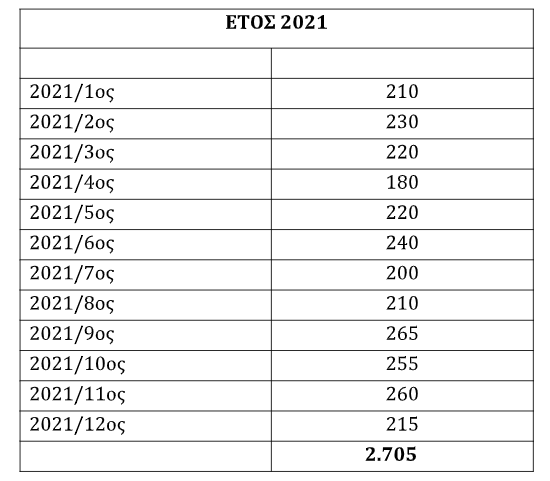 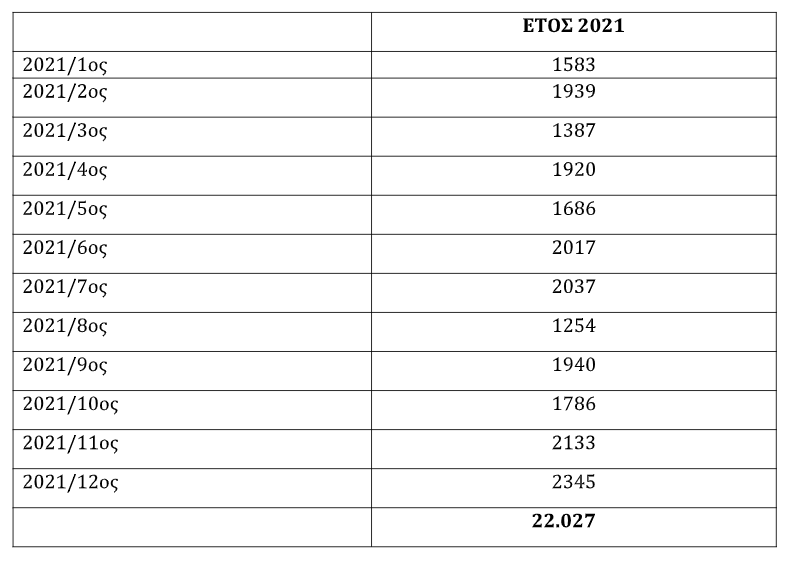 https://www.dimosmoschatou-tavrou.gr/
Τμήμα Πληροφορικής
Δράσεις - Εφαρμογές Στον Δήμο μας έχουμε προχωρήσει σε αρκετές ενέργειες προς την κατεύθυνση της ηλεκτρονικής διακυβέρνησης και της αξιοποίησης νέων τεχνολογιών που βελτιώνουν την καθημερινότητα του Πολίτη.
Είμαστε πρωτοπόροι με :
- την ανάπτυξη του συνεργατικού πυκνού δικτύου Social WiFi προσφέροντας δωρεάν πρόσβαση στο διαδίκτυο,
- την υλοποίηση πρωτοποριακών εφαρμογών για portal ηλεκτρονικής διακυβέρνησης,
- τον αυτόματο ψηφιακό βοηθό με τεχνητή νοημοσύνη (ΑΙ) για εξυπηρέτηση των πολιτών,
- την εφαρμογή κινητού τηλεφώνου για πληροφόρηση και υποβολή αιτημάτων στον Δήμο,
- την παρουσίαση του δημοτικού μας έργου σε πραγματικό χρόνο σε διαδραστικό χάρτη,
- την επέκταση του δικτύου ασύρματης πρόσβασης μέσω του ευρωπαϊκού προγράμματος WiFi4EU.Παράλληλα επενδύουμε και σε νέες αναδυόμενες τεχνολογίες έχοντας υλοποιήσει πιλοτικά την πρώτη εφαρμογή blockchain crowdDLT στην Ελλάδα, για την ενίσχυση της διαφάνειας και λογοδοσίας.Παράλληλα σχεδιάζουμε για το μέλλον αξιοποιώντας το σύνολο των χρηματοδοτικών εργαλείων που μας παρέχονται. Έτσι έχουμε υποβάλει στο πρόγραμμα Αντώνης Τρίτσης μια σειρά προτάσεων για την υλοποίηση πολλών νέων πρωτοποριακών ψηφιακών συστημάτων που θα βελτιώσουν την εσωτερική λειτουργία του Δήμου μας, και άρα την εξυπηρέτηση των δημοτών μας ενώ συμμετέχουμε στο Κέντρο Καινοτομίας για την Ηλεκτρονική Διακυβέρνηση στην Δημόσια Διοίκηση και Τοπική Αυτοδιοίκηση Govhack για την από κοινού ανάπτυξη εφαρμογών, συστημάτων αλλά και προγραμμάτων εκπαίδευσης σε ψηφιακές δεξιότητες για τα στελέχη μας και τους δημότες μας.
https://www.dimosmoschatou-tavrou.gr/
Απολογισμός Διεύθυνσης Οικονομικών Υπηρεσιών Δήμου Μοσχάτου - Ταύρου
Αντιδήμαρχος: Γρούμπας ΒασίλειοςΠροϊστάμενος Διεύθυνσης: Χαλκιοπούλου Δέσποινα
https://www.dimosmoschatou-tavrou.gr/
Στοχοθεσία - εκτέλεση προϋπολογισμού
Το ποσοστό απόκλισης υπήρξε θετικό (+13,72%) και μάλιστα υπερκαλύφθηκε το περιθώριο απόκλισης (ποσοστό -10%) που δίνεται από το νόμο
Η είσπραξη των τακτικών εσόδων ανήλθε σε ποσοστό 92,37%, το οποίο σημαίνει ότι ο προϋπολογισμός όσον αφορά στην είσπραξη των τακτικών εσόδων εκτελέστηκε στο σύνολό του.
Η εισπραξιμότητα των εσόδων από ανταποδοτικά τέλη και δικαιώματα ανήλθε σε ποσοστό 80,31%, από λοιπά τέλη-δικαιώματα σε ποσοστό 95,99%, ενώ από επιχορηγήσεις σε ποσοστό 113,66%.
Η είσπραξη εσόδων παρελθόντων οικονομικών ανήλθε σε ποσοστό 129,69%.
Η συνολική είσπραξη των εσόδων μαζί με το χρηματικό υπόλοιπο ανέρχεται στο ποσό των 28.369.723,93€, ενώ η αντίστοιχη είσπραξη σε σχέση με τα βεβαιωθέντα έσοδα ανήλθε σε ποσοστό 84,52% περίπου.
Οι συνολικές αποπληρωμές δαπανών σε σχέση με τις τιμολογηθείσες ανήλθαν σε ποσοστό 96,56%.
https://www.dimosmoschatou-tavrou.gr/
Αναλυτικά
Αποπληρωμή υποχρεώσεων προς εργαζόμενους και ασφαλιστικά ταμεία: 8.726.000,00 €
Επιχορηγήσεις προς Νομικά Πρόσωπα του Δήμου: 1.625.175,00 €
Επιχορηγήσεις προς Πολιτιστικά – Αθλητικά Σωματεία & Συλλόγους του Δήμου: 82.400,00 €
Επενδύσεις: 1.944.000,00 € 
Ληξιπρόθεσμες οφειλές προς τρίτους: 107.921,51 €
Υποχρεώσεις που προκύπτουν από δανειακές συμβάσεις: Κατά τη διάρκεια του οικονομικού έτους, οι τοκοχρεωλυτικές δόσεις των δανείων αποπληρώθηκαν εμπρόθεσμα στο σύνολό τους και ανήλθαν συνολικά στο ποσό των 923.955 €. Ως προς τα Στοιχεία Ισολογισμού, οι συνολικές υποχρεώσεις μας σε δάνεια μειώθηκαν σημαντικά και ανήλθαν στο ποσό των 1.845.157,80 € κατά τη λήξη του έτους, ενώ το αντίστοιχο διάστημα του 2020 ανέρχονταν σε 2.727.591.13 €.
Χρηματικό υπόλοιπο – Ταμειακά διαθέσιμα: 5.742.180,74 €. Από το ως άνω ποσό, στο λογαριασμό χρηματικών διαθεσίμων που τηρεί ο Δήμος στην Τράπεζα της Ελλάδος υφίσταται το ποσό των 4.100.318,16 €.
Χρηματικά εντάλματα πληρωμής- διαγωνισμοί: 2283 χρηματικά εντάλματα
https://www.dimosmoschatou-tavrou.gr/
Απολογισμός Διεύθυνσης Τεχνικών Υπηρεσιών Δήμου Μοσχάτου - Ταύρου
Εντεταλμένος Σύμβουλος Δημάρχου: Σάββας ΙωάννηςΠροϊστάμενος Διεύθυνσης: Τσιώλη Αμαλία
https://www.dimosmoschatou-tavrou.gr/
Λειτουργία ανά Τμήματα
ΤΜΗΜΑ ΚΤΙΡΙΑΚΩΝ – ΥΔΡΑΥΛΙΚΩΝ ΕΡΓΩΝ & ΥΠΑΙΘΡΙΩΝ ΧΩΡΩΝ ΤΕΧΝΙΚΗΣ ΥΠΗΡΕΣΙΑΣ
ΕΚΠΟΝΗΣΗ ΜΕΛΕΤΩΝ ΕΚΤΕΛΕΣΗΣ ΕΡΓΩΝ1) “Ενεργειακή αναβάθμιση του σχολικού συγκροτήματος 1ου & 2ου Γυμνασίου & 1ου Λυκείου Δ.Κ Ταύρου του Δήμου Μοσχάτου–Ταύρου”, αρ. μελέτης 1/2021 προϋπολογισμού 2.121.300,00 €,2) “Συντήρηση επισκευή φθορών δημοτικών οδών”, αρ. μελέτης 2/2021, προϋπολογισμού 2.000.000,00 €,3) “Κατασκευή ραμπών και χώρων υγιεινής για την πρόσβαση και την εξυπηρέτηση ΑΜΕΑ σε σχολικές μονάδες” αρ. μελέτης 3/2021, προϋπολογισμού 74.400,00 €,4) “Κατεπείγουσες εργασίες ολοκλήρωσης αντιπλημμυρικών υποδομών Δήμου Μοσχάτου – Ταύρου” αρ. μελέτης 4/2021, προϋπολογισμού 2.380.000,00 €,5) “Εκπόνηση και ωρίμανση μελετών για την ολοκληρωμένη παρέμβαση σε τρία κτίρια στο Δήμο Μοσχάτου –Ταύρου” αρ. μελέτης 5/2021, προϋπολογισμού 1.124.908,01 €, 6) “Συντήρηση σχολικών κτιρίων Δήμου Μοσχάτου – Ταύρου” αρ. μελέτης 6/2021, Προϋπολογισμού 500.000,00 €,7) “Αναβάθμιση αύλειου χώρου – εισόδου Λυκείου Δ.Κ. Ταύρου, με ενίσχυση της φύτευσης και της διαπερατότητας των εδαφών για τη δημιουργία χώρων πρασίνου” αρ. μελέτης 8/2021, προϋπολογισμού 240.000,00 €,8) “Ασφαλτόστρωση οδογέφυρας Χρ. Σμύρνης στην Δ.Κ. Μοσχάτου” αρ. μελέτης 9/2021, προϋπολογισμού 180.000,00 €,9) “Διαμόρφωση ισογείου χώρου και Α ορόφου στο κτίριο της οδού Τιμοθέου Ευγενικού της Δ.Κ. Ταύρου σε ΚΑΠΗ” αρ. μελέτης 10/2021, προϋπολογισμού 2.300.000,00 €,10) ”Άμεση αποκατάσταση βλαβών δημοτικών οδών προς άρση του κινδύνου” αρ. Μελέτης 11/2021, προϋπολογισμού 250.000,00 €.
https://www.dimosmoschatou-tavrou.gr/
Λειτουργία ανά Τμήματα
ΤΜΗΜΑ ΚΤΙΡΙΑΚΩΝ – ΥΔΡΑΥΛΙΚΩΝ ΕΡΓΩΝ & ΥΠΑΙΘΡΙΩΝ ΧΩΡΩΝ ΤΕΧΝΙΚΗΣ ΥΠΗΡΕΣΙΑΣ
ΕΚΤΕΛΟΥΜΕΝΕΣ ΣΥΜΒΑΣΕΙΣ ΚΑΤΑ ΤΟ ΕΤΟΣ 2021 (Δ/ΝΟΥΣΑ ΥΠΗΡΕΣΙΑ Η Δ/ΝΣΗ ΤΕΧΝΙΚΩΝ ΥΠΗΡΕΣΙΩΝ & ΔΟΜΗΣΗΣ)1) “Εγκατάσταση προκατασκευασμένων σχολικών αιθουσών για τις ανάγκες του 1ου & 4ου Νηπιαγωγείου Κοινότητας Μοσχάτου του Δήμου Μοσχάτου – Ταύρου”, αρ. μελέτης 3/2020, προϋπολογισμού 367.000,00 €. Ημερομηνία υπογραφής Σύμβασης 30/6/2021,2) “Ανάπλαση πάρκου Ενόπλων Δυνάμεων στον Ταύρο με δημιουργία δημόσιου υπερτοπικού πόλου πρασίνου με ήπιες χρήσεις πολιτισμού, αθλητισμού αναψυχής” αρ. μελέτης 1/2019, προϋπολογισμού 645.160,47 €. Ημερομηνία υπογραφής Σύμβασης 17/3/2021,3) “Κατασκευή εξωτερικών διακλαδώσεων για την σύνδεση ακινήτων με το δίκτυο ακαθάρτων και κατασκευή αγωγού αποχέτευσης ακαθάρτων σε διάφορους δρόμους του Δήμου” αρ. Μελέτης 2/2019, Προϋπολογισμού 30.000,00 €. Ημερομηνία υπογραφής Σύμβασης 11/2/2021,4) “Αποκατάσταση πυρόπληκτων κτιρίων των ΄΄Σφαγείων΄΄ στην Κοινότητα Ταύρου” αρ. μελέτης 4/2020 προϋπολογισμού 1.200.000,00 €. Ημερομηνία υπογραφής Σύμβασης 23/4/2021,5) “Ολοκληρωμένη ανάπλαση περιοχής Ο.Τ.16” αρ. μελέτης 9/2019, προϋπολογισμού 750.000,00 €. Ημερομηνία υπογραφής Σύμβασης 8/2/2021,6) “Κατασκευή ραμπών και χώρων υγιεινής για την πρόσβαση και την εξυπηρέτηση ΑΜΕΑ σε σχολικές μονάδες” αρ. μελέτης 3/2021 προϋπολογισμού 74.400,00 €. Ημερομηνία υπογραφής Σύμβασης 16/12/2021.
https://www.dimosmoschatou-tavrou.gr/
Λειτουργία ανά Τμήματα
ΤΜΗΜΑ ΚΤΙΡΙΑΚΩΝ – ΥΔΡΑΥΛΙΚΩΝ ΕΡΓΩΝ & ΥΠΑΙΘΡΙΩΝ ΧΩΡΩΝ ΤΕΧΝΙΚΗΣ ΥΠΗΡΕΣΙΑΣ
ΜΕΛΕΤΕΣ ΕΡΓΑΣΙΩΝ - ΠΡΟΜΗΘΕΙΩΝ1) “Συντήρηση και αντικατάσταση πίλαρ δημοτικού φωτισμού του Δήμου Μοσχάτου-Ταύρου” αρ. μελέτης 9/2021, προϋπολογισμού 24.792,56 €,2) “Συντήρηση φωτοβολταϊκών σε κτίρια του Δήμου Μοσχάτου-Ταύρου” αρ. μελέτης 10/2021, Προϋπολογισμού 10.416,00 €,3) “Προμήθεια υλικών για την επισκευή συναγερμών σε δημοτικά κτίρια” αρ. μελέτης 11/2021, Προϋπολογισμού 2.697,00 €,4) “Παρακολούθηση σημάτων συναγερμού σε δημοτικά κτίρια” αρ. μελέτης 12/2021, Προϋπολογισμού 8.928,00 €,5) “Συντήρηση ανελκυστήρων δημοτικών & σχολικών κτιρίων για τα έτη 2021 & 2022” αρ. μελέτης 14/2021, Προϋπολογισμού 24.787,60 €, 6) “Προμήθεια υδραυλικών υλικών για την συντήρηση και την αποκατάσταση φθορών σε δημοτικά κτίρια, σχολεία, δημοτικά γυμναστήρια – γήπεδα του Δήμου Μοσχάτου – Ταύρου” αρ. μελέτης 19/2021, Προϋπολογισμού 3.739,59 €,7) “Συντήρηση ανελκυστήρων δημοτικών & σχολικών κτιρίων” για τα έτη 2021 & 2022” αρ. μελέτης 21/2021, Προϋπολογισμού 868,00 €,8) “Παροχή υπηρεσιών συμβούλου για τη σύνταξη Φακέλου αίτησης συμμετοχής στο πρόγραμμα “ΑΝΤΩΝΗΣ ΤΡΙΤΣΗΣ” ΓΙΑ ΤΗΝ ΠΡΟΣΚΛΗΣΗ ΑΤ11: “Δράσεις για Υποδομές που χρήζουν Αντισεισμικής Προστασίας (Προσεισμικός Έλεγχος)”” αρ.μελέτης 23/2021, Προϋπολογισμού 4.997,20 €,9) “Προμήθεια συστήματος τηλεφωνικού κέντρου στο αμαξοστάσιο του Δήμου Μοσχάτου- Ταύρου” αρ. μελέτης 24/2021, Προϋπολογισμού 11.904,00 €,10) “Επείγουσες εργασίες αποκατάστασης ζημιών σε σχολικά κτίρια” αρ. μελέτης 36/2021, Προϋπολογισμού 24.800,00 €,11) “Προμήθεια αντικατάσταση τεχνητού χλοοτάπητα ποδοσφαίρου στο γήπεδο Μοσχάτου” αρ. μελέτης 41/2021, Προϋπολογισμού 324.720,00 €,12) “Προμήθεια Ασφαλτικού Υλικού” αρ. μελέτης 43/2021, Προϋπολογισμού 9.999,36 €, 13) “Προμήθεια για τη βελτίωση – συντήρηση των Η/Μ εγκαταστάσεων του γηπέδου Χ. Παυλίδης” αρ. μελέτης 44/2021, Προϋπολογισμού 140.045,60 €, 14) “Καταγραφή κοινωνικών-οικονομικών, περιβαλλοντικών και πολεοδομικών δεδομένων της περιοχής  ‘Περιβόλια’ της Δ.Κ Ταύρου του Δήμου Μοσχάτου - Ταύρου για την αξιολόγηση της εφαρμογής του ισχύοντος πλαισίου πολεοδομικού σχεδιασμού και οργάνωσης των χρήσεων γης” αρ. μελέτης 56/2021, Προϋπολογισμού 24.800,00 €.
https://www.dimosmoschatou-tavrou.gr/
Λειτουργία ανά Τμήματα
ΤΜΗΜΑ ΚΤΙΡΙΑΚΩΝ – ΥΔΡΑΥΛΙΚΩΝ ΕΡΓΩΝ & ΥΠΑΙΘΡΙΩΝ ΧΩΡΩΝ ΤΕΧΝΙΚΗΣ ΥΠΗΡΕΣΙΑΣ
ΜΕΛΕΤΕΣ ΕΡΓΑΣΙΩΝ - ΠΡΟΜΗΘΕΙΩΝ15) “Συντήρηση ηλεκτρονικών πινακίδων ενημέρωσης πολιτών” αρ. μελέτης 61/2021, Προϋπολογισμού 3.000,00 €,16) “Προμήθεια και εγκατάσταση συστημάτων Ενόργανης Δομικής Παρακολούθησης και έγκαιρης προειδοποίησης πλημμυρών σε πραγματικό χρόνο” αρ. μελέτης 67/2021, Προϋπολογισμού 238.042,97 €,17) “Προμήθεια υδραυλικών υλικών για την συντήρηση και την αποκατάσταση φθορών σε δημοτικά κτίρια σχολεία, δημοτικά γυμναστήρια – γήπεδα του Δήμου Μοσχάτου – Ταύρου” αρ. μελέτης 69/2021, Προϋπολογισμού 3.524,08 €,18) “Εκπόνηση Σχεδίου Φόρτισης Ηλεκτρικών Οχημάτων” (Σ.Φ.Η.Ο.) αρ. μελέτης 74/2021, Προϋπολογισμού 49.600,00 €,19) “Συντήρηση λογισμικού συστήματος διαχείρισης ηλεκτροφωτισμού” αρ. μελέτης 75/2021, Προϋπολογισμού 5.199,81 €, 20) “Προμήθεια Φωτοτυπικού μηχανήματος Τεχνικής υπηρεσίας” αρ. μελέτης 77/2021, Προϋπολογισμού 5.400,00 €,21) “Προμήθεια Εργαλείων για τα συνεργεία του Δήμου Μοσχάτου-Ταύρου” αρ. Μελέτης 80/2021, Προϋπολογισμού 4.854,6 €,22) “Συντήρηση και επισκευή πυροσβεστήρων στα δημοτικά και σχολικά κτίρια” αρ. Μελέτης 85/2021, Προϋπολογισμού 19.962,76 €,23) “Συλλογή στοιχείων για την υποβολή φακέλου στην Ε.Δ.Α. για σύνδεση σχολικών κτιρίων με το Φ.Α.” αρ. μελέτης 88/2021, Προϋπολογισμού 5.952,00 €, 24) “Παροχή υπηρεσίας έρευνας και ανάλυσης στοιχείων για το κτίριο της οδού Μιαούλη 42 Δ.Κ. Μοσχάτου, ιδιοκτησίας Δήμου” αρ. μελέτης 99/2021, Προϋπολογισμού 12.400,00 €,25) “Παροχή Υπηρεσίες ανακαίνισης - συντήρησης οριζόντιας σήμανσης (διαγραμμίσεις οδών)” αρ. μελέτης 100/2021, Προϋπολογισμού 24.800,00 €,26) “Συντήρηση, αποκατάσταση & πιστοποίηση συστημάτων πυρασφάλειας Δημοτικών και Σχολικών κτηρίων του Δήμου κτηρίων του Δήμου΄΄ αρ. μελέτης 105/2021, Προϋπολογισμού 37.175,20 €, 27) “Προμήθεια για τα συνεργεία Έργων Συντήρησης Εργαλείων για τα συνεργεία” αρ. Μελέτης 110/2021, Προϋπολογισμού 4.997,20 €,28) “Συντήρηση υποσταθμών μέσης τάσης” αρ. μελέτης 115/2021, Προϋπολογισμού 5.998,50 €.
https://www.dimosmoschatou-tavrou.gr/
Λειτουργία ανά Τμήματα
ΤΜΗΜΑ ΚΤΙΡΙΑΚΩΝ – ΥΔΡΑΥΛΙΚΩΝ ΕΡΓΩΝ & ΥΠΑΙΘΡΙΩΝ ΧΩΡΩΝ ΤΕΧΝΙΚΗΣ ΥΠΗΡΕΣΙΑΣ
ΜΕΛΕΤΕΣ ΕΡΓΑΣΙΩΝ - ΠΡΟΜΗΘΕΙΩΝ29) “Μετατόπιση περιπτέρου” αρ. μελέτης 121/2021, Προϋπολογισμού 5.952,00 €,30) “Υπηρεσίες μόνωσης κτιρίου ΚΑΠΗ - Ωδείου Δ.Κ. Μοσχάτου” αρ. μελέτης 125/2021, Προϋπολογισμού 22.320,00 €,31) “Προμήθεια υδραυλικών υλικών για την συντήρηση και την αποκατάσταση φθορών σε Δημοτικά κτίρια και σχολεία του Δήμου Μοσχάτου Ταύρου” αρ. μελέτης 129/2021, Προϋπολογισμού 4.512,36 €,32) “Παροχή υπηρεσίας συλλογής δηλώσεων ιδιοκτησίας και λήψης κτηματολογικών δεδομένων που αφορούν τα ακίνητα με πρόσωπο στις οδούς Θέμιδος, Ταύρου, Πειραιώς, Αγρινίου, Ραφαηλίδη, Παπάζογλου και Σικαρίδη εντός της περιοχής «ΕΛΑΙΩΝΑ» της Δ.Κ. Ταύρου” αρ. μελέτης 130/2021, Προϋπολογισμού 24.647,98 €, 33) “Συντήρηση συστήματος θέρμανσης με εγκατάσταση κλειστού δοχείου διαστολής στο κλειστό γυμναστήριο Μοσχάτου” αρ. μελέτης 132/2021, Προϋπολογισμού 519,56 €,34) “Εργασίες συντήρησης δαπέδων ανοικτών γηπέδων και σχολικών κτιρίων του Δήμου” αρ. μελέτης 137/2021, Προϋπολογισμού 37.200,00 €,35) “Συντήρηση αποδυτηρίων σκηνής υπαίθριου κινηματογράφου στην Δ.Κ. Μοσχάτου” Προϋπολογισμού 24.800,00 €,36) “Συντήρηση αποδυτηρίων σκηνής υπαίθριου κινηματογράφου στην Δ.Κ. Ταύρου” Προϋπολογισμού 20.460,00 €.
https://www.dimosmoschatou-tavrou.gr/
Λειτουργία ανά Τμήματα
ΤΜΗΜΑ ΚΤΙΡΙΑΚΩΝ – ΥΔΡΑΥΛΙΚΩΝ ΕΡΓΩΝ & ΥΠΑΙΘΡΙΩΝ ΧΩΡΩΝ ΤΕΧΝΙΚΗΣ ΥΠΗΡΕΣΙΑΣ
Οι υπάλληλοι της Δ/σης συμμετείχαν στις Επιτροπές Προσωρινής Παραλαβής & Οριστικής Παραλαβής των παρακάτω έργων:1. “Επείγουσες Εργασίες Αποκατάστασης Βλαβών σε Σχολικά Κτίρια”  προϋπολογισμού 170.000,00 €,2. “Συντήρηση επισκευή φθορών δημοτικών οδών” προϋπολογισμού 240.000,00 €,3. “Κατασκευή ψευδοροφής - ελαιοχρωματισμός στο αμφιθέατρο πολλαπλών χρήσεων ‘Νίκος Τεμπονέρας’ του σχολικού συγκροτήματος 1ου & 2ου Γυμνασίου και 1ου Λυκείου Δ.Κ. Ταύρου” Προϋπολογισμού 74.400,00 €.
https://www.dimosmoschatou-tavrou.gr/
Λειτουργία ανά Τμήματα
ΤΜΗΜΑ ΗΛΕΚΤΡΟΜΗΧΑΝΟΛΟΓΙΚΩΝ ΕΡΓΩΝ ΚΑΙ ΣΗΜΑΤΟΔΟΤΗΣΗΣ, ΣΥΓΚΟΙΝΩΝΙΩΝ ΚΑΙ
ΚΥΚΛΟΦΟΡΙΑΚΩΝ ΜΕΛΕΤΩΝ
ΤΟ ΓΡΑΦΕΙΟ Η/Μ ΑΠΑΣΧΟΛΗΘΗΚΕ ΩΣ ΚΑΤΩΘΙ:- Επισκευές & παρεμβάσεις βελτίωσης σε ηλεκτρολογικούς πίνακες σχολείων και δημοτικών κτιρίων.- Επισκευές & παρεμβάσεις βελτίωσης σε ηλεκτρολογικούς πίνακες και σε υπόγεια δίκτυα δημοτικού φωτισμού.- Επισκευές φωτιστικών σε πάρκα – πλατείες –πεζοδρόμους αλλά και στο δίκτυο Δημοτικού φωτισμού ,παρεχόμενο από την ΔΕΗ.- Συντηρήσεις φωτισμού σχολείων, δημοτικών κτιρίων, Γυμναστηρίων. - Αποκατάσταση ηλεκτρολογικών βλαβών, σε σχολεία, δημοτικά κτίρια, γυμναστήρια.- Αποκατάσταση βλαβών και συντηρήσεις υδραυλικών σε σχολεία, δημοτικά κτίρια, γυμναστήρια.- Επιβλέψεις έργων, μελέτες έργων και προμηθειών.- Συντήρηση- καθαρισμός ,υδρορροών σε σχολικά κτίρια, δημοτικά κτίρια & γυμναστήρια.- Τα συνεργεία των ηλεκτρολόγων απασχολήθηκαν με την τοποθέτηση Αποκριάτικου και Χριστουγεννιάτικου διάκοσμου και την αποξήλωση του και στις δύο Δημοτικές Ενότητες.- Υποστήριξη με προσωπικό όλες τις εκδηλώσεις του Δήμου καθώς και φορέων.
https://www.dimosmoschatou-tavrou.gr/
Λειτουργία ανά Τμήματα
ΤΜΗΜΑ ΕΡΓΩΝ ΣΥΝΤΗΡΗΣΗΣ ΚΤΙΡΙΑΚΩΝ ΥΠΟΔΟΜΩΝ & ΚΟΙΝΟΧΡΗΣΤΩΝ ΧΩΡΩΝ
Συντήρηση σε Σχολικά κτίρια – Νηπιαγωγεία – Παιδικούς Σταθμούς ήτοι: Α) Ανακαίνιση χρωματισμών σχολικών κτιρίων και συγκεκριμένα: 3ο Νηπιαγωγείο Ταύρου, όλο εξωτερικά - 4ο & 5ο Δημοτικό Μοσχάτου, τουαλέτες κοριτσιών και δασκάλων - 3ο Γυμνάσιο Μοσχάτου, όλο εσωτερικά και τα εξωτερικά κάγκελα – 1ο Νηπιαγωγείο Μοσχάτου, δύο αίθουσες διδασκαλίας – 1ο Δημοτικό Μοσχάτου, δύο αίθουσες διδασκαλίας και 2ο Λύκειο Μοσχάτου, αίθουσες , γραφεία και διαδρόμους.Β) Χρωματισμοί σε όλα σχεδόν τα σχολικά κτίρια είτε για μεμονωμένες αίθουσες είτε για τον χρωματισμό κιγκλιδωμάτων, παραθύρων, σβήσιμο συνθημάτων κ.λ.π.Γ) Ξύλινες κατασκευές (επισκευή και συντήρηση σε πόρτες, ντουλάπια, καρεκλάκια, τραπέζια και γενικά όλων των ξύλινων κατασκευών).Δ) Μεταλλικές κατασκευές (επισκευή και συντήρηση σε όλες τις μεταλλικές κατασκευές όπως πόρτες , περιφράξεις κτιρίων, κλειδαριές, πόμολα, καλαθάκια αχρήστων κ.λ.π.)1. Συντήρηση αθλητικών χώρων (κλειστά και ανοιχτά γήπεδα): Επισκευές σε όλες τις εσωτερικές και εξωτερικές πόρτες καθώς και τους χρωματισμούς σε όλους τους αθλητικούς χώρους.2. Συντήρηση Δημοτικών Κτιρίων: Επισκευές σε όλα τα εσωτερικά και εξωτερικά κουφώματα καθώς και τους χρωματισμούς μεμονωμένων χώρων σε όλα σχεδόν τα δημοτικά κτίρια.3. Συντήρηση πάρκων – πλατειών – θερινών σινεμά: Οικοδομικές εργασίες όπως εκσκαφές για την αποκατάσταση βλαβών ηλεκτροφωτισμού ύδρευσης και άρδευσης, επισκευή σε παγκάκια, καλαθάκια αχρήστων, πλακοστρώσεων καθώς και οι χρωματισμοί πλατειών κ.λ.π. κοινόχρηστων χώρων.4. Συντήρηση πεζοδρομίων και οδών: Αποκατάσταση σε τοπικές φθορές πεζοδρομίων με αντικατάσταση πλακών, κρασπεδορείθρων και διαμόρφωση εσοχών για κάδους. Αποκατάσταση φθορών οδοστρωμάτων με εφαρμογή ψυχρού ασφαλτομίγματος καθώς και αποκατάσταση φθορών φρεατίων υδροσυλλογής. Συντήρηση της οριζόντιας και κάθετης σήμανσης.
https://www.dimosmoschatou-tavrou.gr/
Όλες οι παραπάνω εργασίες εκτελέστηκαν από το προσωπικό του τμήματος Έργων Συντήρησης Κτιριακών Υποδομών & Κοινοχρήστων Χώρων.
Λειτουργία ανά Τμήματα
ΤΜΗΜΑ ΕΡΓΩΝ ΣΥΝΤΗΡΗΣΗΣ ΚΤΙΡΙΑΚΩΝ ΥΠΟΔΟΜΩΝ & ΚΟΙΝΟΧΡΗΣΤΩΝ ΧΩΡΩΝ
Επιπλέον:
Εκδόθηκαν 9 άδειες τομής σε οργανισμούς κοινής ωφέλειας,
Εκδόθηκαν 17 άδειες διέλευσης οπτικών ινών,
Πραγματοποιήθηκαν 11 επιμετρήσεις επαγγελματικών χώρων,
Διενεργήθηκαν 11 αυτοψίες σε καταστήματα και περίπτερα για κατάληψη κοινοχρήστων χώρων,
Καταχωρήθηκαν 186 αιτήματα εκσκαφής τάφρων λόγω βλάβης υπογείων δικτύων Ο.Κ.Ω.,
Καταχωρήθηκαν 180 γνωστοποιήσεις εκσκαφής για την επέκταση δικτύου Φυσικού Αερίου και την τοποθέτηση νέων παροχετευτικών αγωγών,
Συντάχθηκαν 224 έγγραφα προς Οργανισμούς Κοινής Ωφέλειας και Υπηρεσίες του Δήμου,
Χορηγήθηκαν 120 βεβαιώσεις αρίθμησης ακινήτων και μετονομασίας οδών,
Καταχωρήθηκαν 2 υποθέσεις για καθαίρεση διαφημιστικών πινακίδων.
https://www.dimosmoschatou-tavrou.gr/
Λειτουργία ανά Τμήματα
ΤΜΗΜΑ ΔΟΜΗΣΗΣ
Κατατέθηκαν 337 φάκελοι για έκδοση αδειών, ΕΕΜΚ, ενημέρωση οικ. Αδειών, ενημέρωση έντυπης οικ. άδειας, ενημέρωση άδειας κατεδάφισης, οικ. Άδεια κατηγορία 3, έγγραφη βεβαίωση όρων δόμησης.
Έλεγχος των υποβαλλόμενων μελετών για την για έκδοση αδειών και αδειών δόμησης, εκδόθηκαν
Δόθηκαν 1959 πρωτόκολλα
Διεκπεραιώθηκαν 1006 αιτήσεις για χορήγηση αντιγράφων
Διεκπεραιώθηκαν 93 αιτήσεις για σύνδεση με τα δίκτυα Κοινής Ωφελείας.
Εκδόθηκαν 252 βεβαιώσεις χρήσεις γης.
Εισφορά σε γη & χρήμα 2 αιτήσεις.
Γενικές Καταγγελίες 88
Όροι δόμησης 22 
Κοινοποιήσεις 143
Πολεοδομικά θέματα 90
Γενικά έγγραφα Ελέγχου κατασκευών 270
Εκτός των ανωτέρω οι υπάλληλοι όλων των τμημάτων της Διεύθυνσης συμμετείχαν σε διάφορες Επιτροπές, των υπηρεσιών του Δήμου.
Συμμετοχή σε Επιτροπές Αφανών Εργασιών Έργων της Τεχνικής Υπηρεσίας.
Οι μηχανικοί της Δ/νσης πήραν μέρος στην διεξαγωγή διαγωνισμών έργων άλλων φορέων (κληρώσεις ΜΗΜΕΔ).Στη Γραμματεία της Δ/νσης Τεχνικών Υπηρεσιών & Δόμησης του Δήμου Μοσχάτου – Ταύρου κατά το έτος 2021, καταχωρήθηκαν αθροιστικά 4,044 υποθέσεις εκ των οποίων 2085 αφορούν αρμοδιότητες της Τεχνικής Υπηρεσίας και 1959 αφορούν αρμοδιότητες της Υπηρεσίας Δόμησης.
Έγινε Καταγραφή & διαχείριση 492 αιτημάτων.
https://www.dimosmoschatou-tavrou.gr/
Πρόγραμμα “Αντώνης Τρίτσης”
1. Λήψη απόφασης α) περί υποβολής πράξης ένταξης και αποδοχής των όρων του προγράμματος  Ανάπτυξης και Αλληλεγγύης για την Τοπική Αυτοδιοίκηση «Αντώνης Τρίτσης» του Άξονα Προτεραιότητας «Περιβάλλον» με τίτλο «Χωριστή Συλλογή Βιοαποβλήτων, Γωνιές Ανακύκλωσης και Σταθμοί Μεταφόρτωσης Απορριμμάτων», β) τη δήλωση περί κάλυψης με ιδίους πόρους του Δήμου, της τυχόν οικονομικής διαφοράς μεταξύ της Σύμβασης και του ποσού χρηματοδότησης που δικαιούται ο Δήμος, σύμφωνα με την Πρόσκληση ΑΤ 04
2. Λήψη απόφασης α) περί υποβολής πράξης ένταξης και αποδοχής των όρων του προγράμματος Ανάπτυξης και Αλληλεγγύης για την Τοπική Αυτοδιοίκηση «Αντώνης Τρίτσης» του Άξονα Προτεραιότητας «Ψηφιακή Σύγκλιση» με τίτλο «Smart cities, ευφυείς εφαρμογές, συστήματα και πλατφόρμες για την ασφάλεια, υγεία-πρόνοια, ηλεκτρονική διακυβέρνηση, εκπαίδευση - πολιτισμό - τουρισμό και περιβάλλον, δράσεις και μέτρα πολιτικής προστασίας, προστασίας της Δημόσιας Υγείας και του πληθυσμού από την εξάπλωση της πανδημίας του κορωνοϊού COVID-19», β) τη δήλωση περί κάλυψης με ιδίους πόρους του Δήμου, της τυχόν οικονομικής διαφοράς μεταξύ της Σύμβασης και του ποσού χρηματοδότησης που δικαιούται ο Δήμος, σύμφωνα με την Πρόσκληση ΑΤ 08.3. Λήψη απόφασης περί συγκρότησης Επιτροπής Διερεύνησης Τιμών για την υλοποίηση της Πράξης του προγράμματος Ανάπτυξης και Αλληλεγγύης για την Τοπική Αυτοδιοίκηση «Αντώνης Τρίτσης» του Άξονα Προτεραιότητας «Ψηφιακή Σύγκλιση» με τίτλο «Smart cities, ευφυείς εφαρμογές, συστήματα και πλατφόρμες για την ασφάλεια, υγεία-πρόνοια, ηλεκτρονική διακυβέρνηση, εκπαίδευση-πολιτισμό-τουρισμό και περιβάλλον, δράσεις και μέτρα πολιτικής προστασίας, προστασίας της Δημόσιας Υγείας και του πληθυσμού από την εξάπλωση της πανδημίας του κορωνοϊού COVID-19».
4. Λήψη απόφασης α) περί υποβολής πράξης ένταξης και αποδοχής των όρων του προγράμματος Ανάπτυξης και Αλληλεγγύης για την Τοπική Αυτοδιοίκηση «Αντώνης Τρίτσης» του Άξονα Προτεραιότητας «Πολιτική Προστασία-Προστασία της Δημόσιας Υγείας-Τεχνική Βοήθεια» με τίτλο «Ωρίμανση έργων και δράσεων για την υλοποίηση του Προγράμματος», β) τη δήλωση περί κάλυψης με ιδίους πόρους του Δήμου, της τυχόν οικονομικής διαφοράς μεταξύ της Σύμβασης και του ποσού χρηματοδότησης που δικαιούται ο Δήμος, σύμφωνα με την Πρόσκληση ΑΤ 09.
5. Λήψη απόφασης α) περί υποβολής πράξης ένταξης και αποδοχής των όρων του προγράμματος Ανάπτυξης και Αλληλεγγύης για την Τοπική Αυτοδιοίκηση «Αντώνης Τρίτσης» του Άξονα Προτεραιότητας «Παιδεία, Πολιτισμός, Τουρισμός και Αθλητισμός» με τίτλο «Συντήρηση δημοτικών ανοικτών  αθλητικών χώρων, σχολικών μονάδων, προσβασιμότητας ΑμΕΑ», β) τη δήλωση περί κάλυψης από ιδίους πόρους του Δήμου, της τυχόν οικονομικής διαφοράς μεταξύ της Σύμβασης και του ποσού χρηματοδότησης που δικαιούται ο Δήμος, σύμφωνα με την Πρόσκληση ΑΤ 10.
https://www.dimosmoschatou-tavrou.gr/
Πρόγραμμα “Αντώνης Τρίτσης”
6. Λήψη απόφασης α) περί υποβολής πράξης ένταξης και αποδοχής των όρων του προγράμματος Ανάπτυξης και Αλληλεγγύης για την Τοπική Αυτοδιοίκηση «Αντώνης Τρίτσης» του Άξονα Προτεραιότητας «Περιβάλλον» με τίτλο «Δράσεις Ηλεκτροκίνησης στους Δήμους», β) τη δήλωση περί κάλυψης με ιδίους πόρους του Δήμου, της τυχόν οικονομικής διαφοράς μεταξύ της Σύμβασης και του ποσού χρηματοδότησης που δικαιούται ο Δήμος, σύμφωνα με την Πρόσκληση ΑΤ 12.7. Λήψη απόφασης α) περί υποβολής πράξης ένταξης και αποδοχής των όρων του προγράμματος Ανάπτυξης και Αλληλεγγύης για την Τοπική Αυτοδιοίκηση «Αντώνης Τρίτσης» του Άξονα Προτεραιότητας «Παιδεία, Πολιτισμός, Τουρισμός και Αθλητισμός» με τίτλο «Ελλάδα 1821-2021», β) τη δήλωση περί κάλυψης από ιδίους πόρους του Δήμου, της τυχόν οικονομικής διαφοράς μεταξύ της Σύμβασης και του ποσού  χρηματοδότησης που δικαιούται ο Δήμος, σύμφωνα με την Πρόσκληση ΑΤ1.8. Λήψη απόφασης περί συγκρότησης Επιτροπής Διερεύνησης Τιμών για την υλοποίηση της πράξης του προγράμματος Ανάπτυξης και Αλληλεγγύης για την Τοπική Αυτοδιοίκηση «ΑΝΤΩΝΗΣ ΤΡΙΤΣΗΣ» του άξονα προτεραιότητας «Ποιότητα Ζωής και Εύρυθμη Λειτουργία των Πόλεων της Υπαίθρου και των Οικισμών», (ΠΡΟΣΚΛΗΣΗ AT11), με τίτλο «Δράσεις για υποδομές που χρήζουν αντισεισμικής προστασίας (προσεισμικός έλεγχος)».9. Λήψη απόφασης α) περί υποβολής πράξης ένταξης και αποδοχής των όρων του προγράμματος Ανάπτυξης και Αλληλεγγύης για την Τοπική Αυτοδιοίκηση «Αντώνης Τρίτσης» του Άξονα Προτεραιότητας «Περιβάλλον» με τίτλο «Χωριστή Συλλογή Βιοαποβλήτων, Γωνιές Ανακύκλωσης και Σταθμοί Μεταφόρτωσης Απορριμμάτων», β) τη δήλωση περί κάλυψης με ιδίους πόρους του Δήμου, της τυχόν οικονομικής διαφοράς μεταξύ της Σύμβασης και του ποσού χρηματοδότησης που δικαιούται ο Δήμος, σύμφωνα με την Πρόσκληση ΑΤ 04.10. Λήψη απόφασης α) περί υποβολής πράξης ένταξης και αποδοχής των όρων του προγράμματος Ανάπτυξης και Αλληλεγγύης για την Τοπική Αυτοδιοίκηση «Αντώνης Τρίτσης» του Άξονα Προτεραιότητας «Πολιτική Προστασία-Προστασία της Δημόσιας Υγείας-Τεχνική Βοήθεια» με τίτλο «Ωρίμανση έργων και δράσεων για την υλοποίηση του Προγράμματος», β) τη δήλωση περί κάλυψης με ιδίους πόρους του Δήμου, της τυχόν οικονομικής διαφοράς μεταξύ της Σύμβασης και του ποσού χρηματοδότησης που δικαιούται ο Δήμος, σύμφωνα με την Πρόσκληση ΑΤ 09.
https://www.dimosmoschatou-tavrou.gr/
Πρόγραμμα “Αντώνης Τρίτσης”
11. Εγκρίνει: Α)Την αποδοχή των όρων της Πρόσκλησης για την υποβολή αιτήσεων χρηματοδότησης στο πρόγραμμα Ανάπτυξης για την Τοπική Αυτοδιοίκηση «Αντώνης Τρίτσης», στον άξονα προτεραιότητας «Παιδεία Πολιτισμός, Τουρισμός και Αθλητισμός» με τίτλο «Συντήρηση δημοτικών ανοικτών αθλητικών χώρων, σχολικών μονάδων, προσβασιμότητας ΑμΕΑ».Β)Την σκοπιμότητα της Πράξης και της συμμετοχής του Δήμου μας στο προαναφερόμενο Πρόγραμμα χρηματοδότησης με την υποβολή πρότασης (τίτλος πράξης): «Συντήρηση δημοτικών ανοικτών αθλητικών χώρων, σχολικών μονάδων, προσβασιμότητας ΑμΕΑ »που περιλαμβάνει τα παρακάτω τρία υποέργα :· ΥΠΟΕΡΓΟ 1 - Συντήρηση και επισκευή δημοτικών ανοικτών αθλητικών χώρων, καθώς και κάθε άλλη συναφούς δράση αυτών, που στόχο έχει τη βελτίωση των εν λόγω υποδομών, και την αναβάθμιση τη ποιότητα των παρεχόμενων υπηρεσιών στον τομέα του ερασιτεχνικού και μαζικού αθλητισμού. 
· ΥΠΟΕΡΓΟ 2 - Συντήρηση και επισκευή σχολικών κτιρίων και αύλειων χώρων, καθώς και κάθε άλλης συναφούς δράσης αυτών, που στόχο έχει την βελτίωση των υποδομών της Προσχολικής Α/θμιας και Β/θμιας εκπαίδευσης και την αναβάθμιση της ποιότητας των παρεχόμενων υπηρεσιών στον τομέα της εκπαίδευσης. 
· ΥΠΟΕΡΓΟ 3 - Παρεμβάσεις διασφάλισης πρόσβασης στο χώρο των παραλιών κολύμβησης καθώς και κάθε άλλη συναφούς δράσης αυτών, που στόχο έχει την προσβασιμότητα στις παραθαλάσσιες περιοχές της χώρας και τη διασφάλιση της αυτονομίας ,άνεσης και ασφάλειας των ΑμΕΑ και γενικότερα των εμποδιζόμενων ατόμων.
Γ) Τη δήλωση περί κάλυψης από ιδίους πόρους του Δήμου, της τυχόν οικονομικής διαφοράς μεταξύ της Σύμβασης και του ποσού χρηματοδότησης που δικαιούται ο Δήμος, σύμφωνα με την Πρόσκληση ΑΤ 10.
https://www.dimosmoschatou-tavrou.gr/
Πρόγραμμα “Αντώνης Τρίτσης”
Δ)  Το Τεχνικό Δελτίο Πράξης που θα υποβληθεί, θα περιλαμβάνει την οριζόντια επικουρική πράξη, για Υπηρεσίες συμβούλου, ύψους 5.000,00€ που θα αφορά στη σύνταξη και προετοιμασία του φακέλου υποβολής αίτησης χρηματοδότησης, στο πλαίσιο της εν λόγω πρόσκλησης. Ε)  Την δέσμευση για την ένταξη της Πράξης με τίτλο : «Συντήρηση δημοτικών ανοιχτών αθλητικών χώρων, σχολικών μονάδων, προσβασιμότητας ΑμΕΑ στο Δήμο Μοσχάτου Ταύρου», στο Επιχειρησιακό Πρόγραμμά του Δήμου.12. Λήψη απόφασης για την συμμετοχή του Δήμου Μοσχάτου Ταύρου στο πρόγραμμα Ανάπτυξης και Αλληλεγγύης για την Τοπική Αυτοδιοίκηση «ΑΝΤΩΝΗΣ ΤΡΙΤΣΗΣ», στον άξονα προτεραιότητας «Ποιότητα ζωής και εύρυθμη λειτουργία των πόλεων, της υπαίθρου και των οικισμών» και τίτλο «Αστική Αναζωογόνηση», με την πράξη: «Παρεμβάσεις για την ανάπλαση και την αναβάθμιση του αστικού ιστού κατά μήκος της οδού Κηφισού και της ευρύτερης περιοχής στην Δ.K. Μοσχάτου, με σκοπό την Αναζωογόνηση της υποβαθμισμένης από το αντιπλημμυρικό έργο περιοχής και την κατασκευή της υπέργειας Λεωφόρου στον Κηφισό ποταμό, την περιβαλλοντική προστασία και την διατήρηση της κοινωνικής συνοχής της περιοχής».13. Λήψη απόφασης για την συμμετοχή του Δήμου Μοσχάτου - Ταύρου στο πρόγραμμα Ανάπτυξης και Αλληλεγγύης για την Τοπική Αυτοδιοίκηση «ΑΝΤΩΝΗΣ ΤΡΙΤΣΗΣ», στον άξονα προτεραιότητας «Παιδεία, Πολιτισμός, Τουρισμός και Αθλητισμός» και τίτλο «Αξιοποίηση του κτιριακού αποθέματος των Δήμων», για την αξιοποίηση το κτιρίου Βασσάλου στην Δ.Κ. Ταύρου καθώς και για την κατασκευή Βιοκλιματικού Νηπιαγωγείου επί της οδού Θράκης στην Δ.Κ. Μοσχάτου.
14. Λήψη απόφασης για την αποδοχή των όρων συμμετοχής του Δήμου Μοσχάτου - Ταύρου στο πρόγραμμα Ανάπτυξης και Αλληλεγγύης για την Τοπική Αυτοδιοίκηση “ΑΝΤΩΝΗΣ ΤΡΙΤΣΗΣ” στον άξονα προτεραιότητας «Ποιότητα ζωής και εύρυθμη λειτουργία των πόλεων, της υπαίθρου και των οικισμών» και τίτλο «Αστική Αναζωογόνηση», με την πράξη : «Παρεμβάσεις ανάπλασης για την αναζωογόνηση και βιοκλιματική αναβάθμιση Κοινοχρήστων χώρων του αστικού ιστού του Δήμου Μοσχάτου – Ταύρου».
https://www.dimosmoschatou-tavrou.gr/
Απολογισμός Διεύθυνσης Πρασίνου και Κηποτεχνίας Δήμου Μοσχάτου - Ταύρου
Αντιδήμαρχος: Φελλάς ΓιώργοςΠροϊστάμενος Διεύθυνσης: Μπαλντούνης Κώστας
https://www.dimosmoschatou-tavrou.gr/
Συνολική Εικόνα
Η αρμοδιότητα της Διεύθυνσης Πρασίνου & Κηποτεχνίας όπως αυτή ορίζεται από τον Ο.Ε.Υ του Δήμου μας (ΦΕΚ 683/28-2-2019 τευχ. Β΄) είναι η προστασία και αναβάθμιση του τοπικού φυσικού, αρχιτεκτονικού και πολιτιστικού περιβάλλοντος, με τη λήψη των κατάλληλων δραστηριοτήτων καθώς και για τη συντήρηση των χώρων πρασίνου, δενδροστοιχιών κ.α. Επίσης στις αρμοδιότητές της συμπεριλαμβάνονται και τα θέματα διαχείρισης ενέργειας. Η Δ/νση έχει την αρμοδιότητα της Πολιτικής Προστασίας στο επίπεδο του Δήμου ενώ έχει και την ευθύνη για την προστασία και προαγωγή της δημόσιας υγείας στην περιοχή του Δήμου. Η υπηρεσία δομείται από τρία τμήματα:1) Τμήμα περιβαλλοντικού σχεδιασμού με οκτώ εργαζόμενους2) Τμήμα πρασίνου με είκοσι εργαζόμενους3) Τμήμα δημόσιας υγείας και πολιτικής προστασίας με ένα εργαζόμενο
https://www.dimosmoschatou-tavrou.gr/
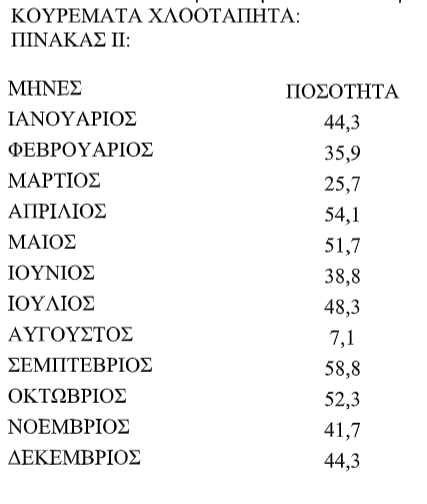 ΤΜΗΜΑ ΠΡΑΣΙΝΟΥ
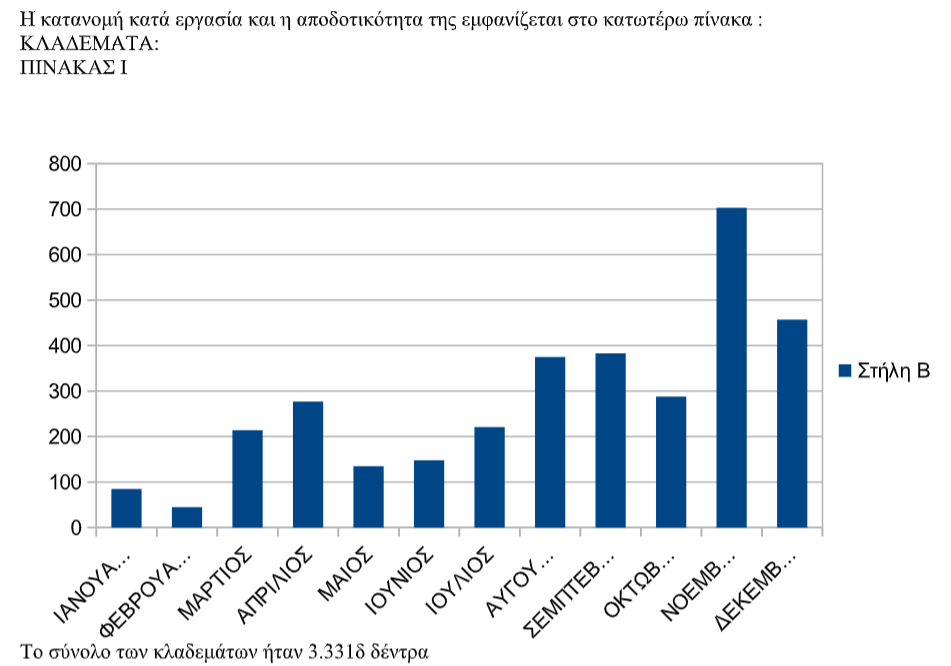 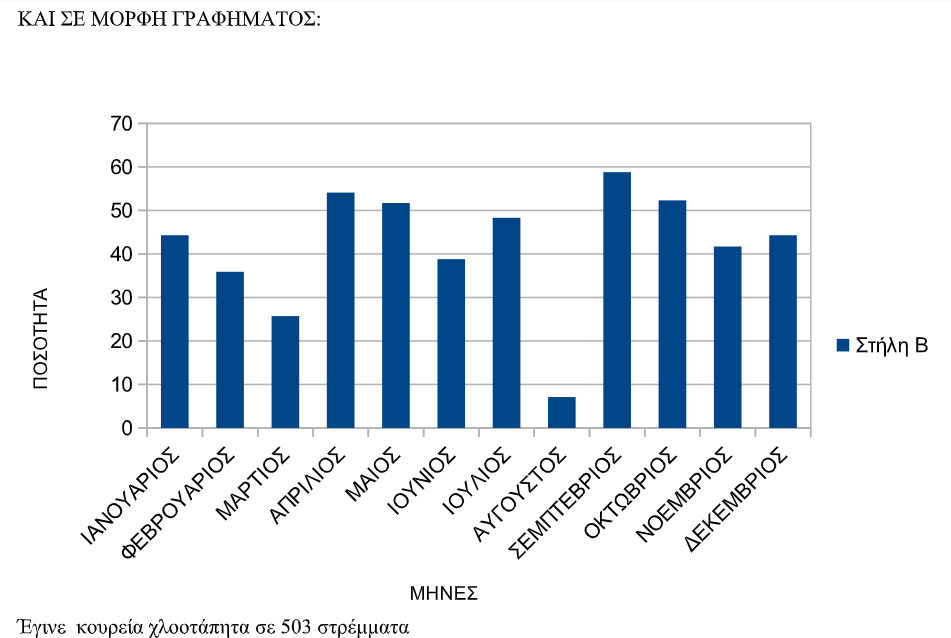 https://www.dimosmoschatou-tavrou.gr/
ΤΜΗΜΑ ΠΡΑΣΙΝΟΥ
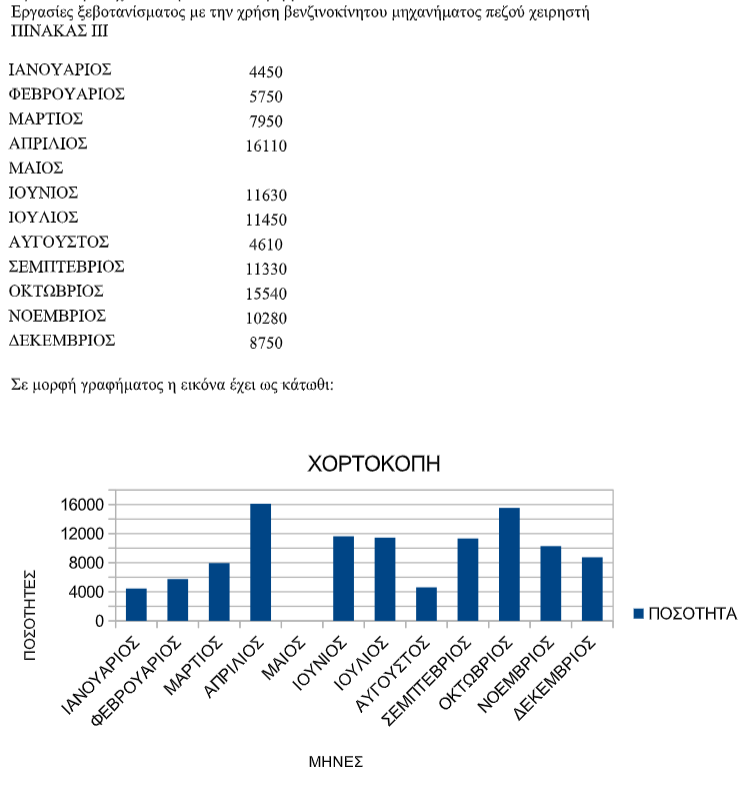 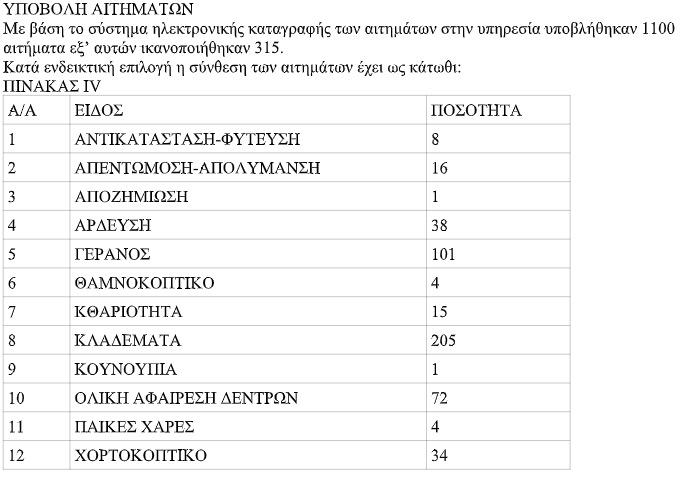 !Συνολικά έγινε χορτοκοπτικό σε 107 στρέμματα περίπου.
https://www.dimosmoschatou-tavrou.gr/
ΤΜΗΜΑ ΠΕΡΙΒΑΛΛΟΝΤΙΚΟΥ ΣΧΕΔΙΑΣΜΟΥ
- ΜΕΛΕΤΕΣ ΠΟΥ ΣΥΝΕΤΑΞΕ ΤΟ ΤΜΗΜΑ ΠΕΡΙΒΑΛΛΟΝΤΙΚΟΥ ΣΧΕΔΙΑΣΜΟΥ ΓΙΑ ΤΟ ΕΤΟΣ 2021 : 24- ΜΕΛΕΤΕΣ ΠΟΥ ΕΠΕΒΛΕΨΕ ΤΟ ΤΜΗΜΑ ΠΕΡΙΒΑΛΛΟΝΤΙΚΟΥ ΣΧΕΔΙΑΣΜΟΥ ΓΙΑ ΤΟ ΕΤΟΣ 2021 : 11- ΣΥΝΕΡΓΕΙΟ ΑΡΔΕΥΣΗΣ ΚΑΙ ΚΑΤΑΣΚΕΥΩΝ ΤΟΥ ΤΜΗΜΑΤΟΣ ΠΕΡΙΒΑΛΛΟΝΤΙΚΟΥ ΣΧΕΔΙΑΣΜΟΥ: Οι κατηγορίες των εργασιών με τις οποίες ασχολήθηκε το συνεργείο των κατασκευών και της άρδευσης είναι:1. Άρδευση (προβλέπεται η εργασία της αποκατάστασης διαγνωσμένων βλαβών) -> 38 αιτήματα2. Έλεγχος άρδευσης (επισκόπηση του δικτύου βάση πρωτοκόλλου)3. Κλαδέματα (Παροχή βοήθειας προς το τμήμα Συντήρησης) - Κατά τη ελεγχόμενη περίοδο κλαδεύτηκαν συνολικά 628 δέντρα. - Με την χρήση καλαθοφόρου οχήματος και σε ύψος έως 12 μέτρα 337  - Για ολική αφαίρεση 37 - Κλάδεμα σε δέντρα έως ύψους 4 μέτρων 2514. Φύτευση -> 2517 φυτά
https://www.dimosmoschatou-tavrou.gr/
ΤΜΗΜΑ ΔΗΜΟΣΙΑΣ ΥΓΕΙΑΣ & ΠΟΛΙΤΙΚΗΣ ΠΡΟΣΤΑΣΙΑΣ
ΜΕΛΕΤΕΣ ΠΟΥ ΕΠΕΒΛΕΨΕ ΤΟ ΤΜΗΜΑ ΔΗΜΟΣΙΑΣ ΥΓΕΙΑΣ & ΠΟΛΙΤΙΚΗΣ ΠΡΟΣΤΑΣΙΑΣ ΓΙΑ ΤΟ ΕΤΟΣ 2021 : 6
Το Τμήμα Δημόσιας Υγείας & Πολιτικής Προστασίας αντιμετώπισε τα έκτακτα καιρικά φαινόμενα που εκδηλώθηκαν την 14η ,15η Οκτωβρίου (κακοκαιρία BALLOS) και την 23η Νοεμβρίου 2021 θέτοντας σε επιφυλακή όλο το προσωπικό της Δ/νσης Πρασίνου & Κηποτεχνίας σε συνεργασία με τη Δ/νση Περιβάλλοντος Κυκλικής Οικονομίας & Ανακύκλωσης,
Συνολικά κλαδεύτηκαν 56 δέντρα τα οποία ή είχαν πέσει εξαιτίας της έντονης βροχόπτωσης ή είχαν γύρει και ήταν επικίνδυνα για την ασφάλεια των κατοίκων και των σταθμευμένων και διερχόμενων οχημάτων,
Το Τμήμα στα πλαίσια των αρμοδιοτήτων του επιμελήθηκε και κατέγραψε τις ζημιές που προκλήθηκαν σε οικίες συντάσσοντας και διαβιβάζοντας εκθέσεις – πρακτικά αυτοψίας προς την Περιφέρεια Αττικής – Αυτοτελής Δ/νση Πολιτικής Προστασίας,
Στα πλαίσια της ενημέρωσης των υπευθύνων των δομών διοργανώθηκε παρουσίαση και εκπαιδευτική άσκηση, σε συνεργασία με την ανάδοχο εταιρεία, σχετική με ΣΕΑ στις 10/11/2021 στις εγκαταστάσεις του Αμφιθεάτρου στη Δ.Κ Ταύρου,
Έχει συνταχθεί η μελέτη με τίτλο «ΠΑΡΟΧΗ ΥΠΗΡΕΣΙΩΝ ΓΙΑ ΤΗ ΣΥΝΤΑΞΗ ΕΙΔΙΚΟΥ ΣΧΕΔΙΟΥ ΑΝΤΙΜΕΤΩΠΙΣΗΣ ΕΚΤΑΚΤΩΝ ΑΝΑΓΚΩΝ».
https://www.dimosmoschatou-tavrou.gr/
ΤΜΗΜΑ ΔΗΜΟΣΙΑΣ ΥΓΕΙΑΣ & ΠΟΛΙΤΙΚΗΣ ΠΡΟΣΤΑΣΙΑΣ
Η μελέτη «ΠΑΡΟΧΗ ΥΠΗΡΕΣΙΩΝ ΓΙΑ ΤΗ ΣΥΝΤΑΞΗ ΕΙΔΙΚΟΥ ΣΧΕΔΙΟΥ ΑΝΤΙΜΕΤΩΠΙΣΗΣ ΕΚΤΑΚΤΩΝ ΑΝΑΓΚΩΝ» αφορά τις Υπηρεσίες Επιχειρησιακού Σχεδιασμού Πολιτικής Προστασίας και ειδικότερα την Σύνταξη «Ειδικού Σχεδίου Αντιμετώπισης Εκτάκτων Αναγκών» λόγω δασικών πυρκαγιών και άλλων καταστροφικών φαινομένων, φυσικών και τεχνολογικών που απειλούν τον άνθρωπο και το περιβάλλον στα πλαίσια του Ν 4662/2020 «Εθνικός Μηχανισμός Διαχείρισης Κρίσεων και Αντιμετώπισης Κινδύνων, αναδιάρθρωση της Γενικής Γραμματείας Πολιτικής Προστασίας, αναβάθμιση συστήματος εθελοντισμού πολιτικής προστασίας, αναδιοργάνωση του Πυροσβεστικού και άλλες διατάξεις».Εφαρμογή των σχεδίων και σύνταξη μνημονίων ενεργειών για την αντιμετώπιση κινδύνων ως εξής:- Κωδική ονομασία «Δάρδανος» - πλημμυρικά φαινόμενα- Κωδική ονομασία «Εγκέλαδος» - Σεισμοί- Κωδική ονομασία «Ιόλαος» - πυρκαγιές- Κωδική ονομασία «Βορέας» - Χιονοπτώσεις και παγετός
https://www.dimosmoschatou-tavrou.gr/
ΓΡΑΜΜΑΤΕΙΑ ΤΗΣ Δ/ΝΣΗΣ ΠΡΑΣΙΝΟΥ & ΚΗΠΟΤΕΧΝΙΑΣ
Η παραγωγή έργου της Γραμματείας της Διεύθυνσης Πρασίνου έχει ως εξής: - Καταχώρησε και διαχειρίστηκε 542 αιτήματα δημοτών και από αυτά εκτελέστηκαν τα 311.- Καταχώρησε στο βιβλίο πρωτοκόλλου 1037 εισερχόμενα έγγραφα και συνέταξε και απέστειλε 196 εξερχόμενα έγγραφα. - Συνέταξε σε καθημερινή βάση το πρόγραμμα εργασίας των συνεργείων καθώς και τους ποσομετρικούς δείκτες που αφορούν την απόδοση των συνεργείων.
https://www.dimosmoschatou-tavrou.gr/
ΓΡΑΜΜΑΤΕΙΑ ΤΗΣ Δ/ΝΣΗΣ ΠΡΑΣΙΝΟΥ & ΚΗΠΟΤΕΧΝΙΑΣ
Ο Δήμος Μοσχάτου – Ταύρου συνεχίζει τη συνεργασία του με το ΔΙΚΕΠΑΖ και μέσω του προγράμματος που υλοποιείται στειρώνονται, εμβολιάζονται ελέγχονται και φροντίζονται τα αδέσποτα σκυλιά. Τα αιτήματα προς το ΔΙΚΕΠΑΖ ήταν 59 τα οποία διεκπεραιώθηκαν όλα επιτυχώς. Κατά το έτος 2021 δόθηκαν για υιοθεσία 18 αδέσποτα ζώα.Όσον αφορά τις αδέσποτες γάτες ο Δήμος μας μέσω συμβασιοποιημένης σχέσης με κτηνίατρο περιέθαλψε 360 γάτες. Ο Δήμος μας συνεργάζεται με τα φιλοζωικά σωματεία που δραστηριοποιούνται στο Δήμο μας για την καλύτερη διαχείριση των αδέσποτων ζώων τα οποία διαβιούν στα όριά του. Επίσης κατά το έτος 2021 ο Δήμος μας μέσω συμβασιοποιημένης σχέσης προμηθεύτηκε 576 σακιά, των 20 κιλών το κάθε ένα, ζωοτροφές, οι οποίες μοιράστηκαν σε φιλόζωους για τη σίτιση των αδέσποτων ζώων.
https://www.dimosmoschatou-tavrou.gr/
Απολογισμός Διεύθυνσης Περιβάλλοντος, Κυκλικής Οικονομίας και Ανακύκλωσης Δήμου Μοσχάτου - Ταύρου
Αντιδήμαρχος: Ντερέκας ΘανάσηςΠροϊστάμενος Διεύθυνσης: Μπαλντούνης Κώστας
https://www.dimosmoschatou-tavrou.gr/
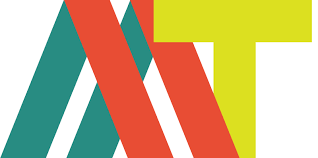 Αναλυτικά
Α’ ΣΥΜΒΑΣΕΙΣ:
Μεταξύ του Ειδικού Διαβαθμιδικού Συνδέσμου Νομού Αττικής και του Δήμου Μοσχάτου Ταύρου με αντικείμενο « Διαχείριση των βιοαποβλήτων του Δήμου Μοσχάτου Ταύρου» για την εκτέλεση του αντικειμένου ( χωριστή συλλογή, αποκομιδή και μεταφοράς των βιοαποβλήτων. μας παραχωρήθηκε από τον ΕΔΣΝΑ επιπλέον εξοπλισμός ( δύο (2) οχήματα απορριμματοφόρα με σύστημα πλύσης κάδων και 300 καφέ κάδοι).
Προγραμματική Σύμβαση μεταξύ του Ειδικού Διαβαθμιδικού Συνδέσμου Νομού Αττικής και του Δήμου Μοσχάτου Ταύρου με αντικείμενο «Δράσεις χωριστής συλλογής και διαχείρισης βιοαποβλήτων και ανακυκλώσιμων στους δήμους της Περιφέρειας Αττικής
Σύμβαση με αρ. 997/20-01-2021 με τίτλο «Σύμβαση Παροχής Υπηρεσιών Συμβούλου Υποστήριξης για την Επικαιροποίηση του Τοπικού Σχεδίου Διαχείρισης Στερεών Αποβλήτων » (ολοκληρώθηκε το 1 παραδοτέο).
Σύμβαση με αρ. 10/2021 με τίτλο «Γωνίες Ανακύκλωσης και Εξοπλισμός Διακριτής Συλλογής στον Δήμο Μοσχάτου Ταύρου»
Σύμβαση με αρ. 8360/28-5-2021 με τίτλο «προμήθεια για την αισθητική, λειτουργική και περιβαλλοντική αναβάθμιση κοινόχρηστων χώρων μέσω της ανάπτυξης συστήματος υπόγειας αποθήκευσης & αποκομιδής των δημοτικών απορριμμάτων» (ΥΠΟΓΕΙΟΙ ΚΑΔΟΙ)
Οι συμβάσεις προμήθειας 9 οχημάτων
Καθώς επίσης και 35 ακόμα συμβάσεις που αφορούν προμήθειες και υπηρεσίες, απαραίτητες για
την λειτουργία των Τμημάτων της Δ/νσης.
https://www.dimosmoschatou-tavrou.gr/
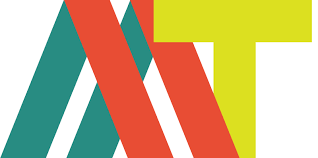 Αναλυτικά
Β΄ ΕΝΤΑΞΗ ΣΕ ΠΡΟΓΡΑΜΜΑΤΑ
Στο πλαίσιο υλοποίησης του επικαιροποιημένου Τοπικού Σχεδίου Διαχείρισης Αποβλήτων του Δήμου Μοσχάτου Ταύρου προέβη στις απαιτούμενες ενέργειες για υποβολή πρότασης χρηματοδότησης της πράξης με τίτλο «Χωριστή Συλλογή Βιοαποβλήτων , Γωνιές Ανακύκλωσης και Σταθμοί Μεταφόρτωσης Απορριμμάτων» Στην Πρόσκληση ΑΤ04 ( Αρ. πρωτ. 18214/29-09-2020) στο Πρόγραμμα Ανάπτυξης και Αλληλεγγύης για την Τοπική Αυτοδιοίκηση « Αντώνης Τρίτσης», Άξονα Προτεραιότητας «ΠΕΡΙΒΑΛΛΟΝ». Η εν λόγω Πράξη αποτελείται από (3) υποέργα:
- Υποέργο 1: Δράσεις Διαλογής στην Πηγή (Χωριστής Συλλογής Βιοαποβλήτων στον Δήμο
Μοσχάτου Ταύρου)
- Υποέργο 2: Δημιουργία Γωνιών Ανακύκλωσης στον Δήμο Μοσχάτου Ταύρου
- Υποέργο 3: Δράσεις – Ενημέρωσης – πληροφόρησης – ευαισθητοποίησης στον Δήμο Μοσχάτου Ταύρου.
Από πόρους του Προγράμματος ΦΙΛΟΔΗΜΟΣ ΙΙ, Στον Άξονα Προτεραιότητας «Η τοπική ανάπτυξη και η προστασία του Περιβάλλοντος » με τίτλο «Προμήθεια απορριμματοφόρων και λοιπών οχημάτων αποκομιδής και μεταφοράς απορριμμάτων και ανακυκλώσιμων υλικών » εξασφαλίσαμε την επιχορήγηση ποσού 150.000,00€ για αγορά απορριμματοφόρου.
Από πόρους του Προγράμματος ΦΙΛΟΔΗΜΟΣ ΙΙ, Στον Άξονα Προτεραιότητας «Η τοπική ανάπτυξη και η προστασία του Περιβάλλοντος » με τίτλο «Προμήθεια απορριμματοφόρων οχημάτων και μηχανημάτων έργου ή και συνοδευτικού εξοπλισμού » εξασφαλίσαμε την επιχορήγηση ποσού 150.000,00€ για αγορά Τριαξονικού Ανατρεπόμενου Φορτηγού Μ.Φ. 26tn με Γερανό και Αρπάγη.
https://www.dimosmoschatou-tavrou.gr/
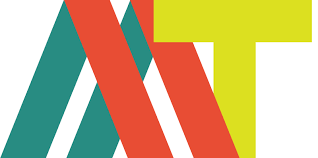 Αναλυτικά
Γ΄ ΕΞΟΠΛΙΣΜΟΣ
Συνέπεια συντονισμένων ενεργειών ολοκληρώσαμε την προμήθεια για μεγάλο μέρος της ανανέωσης του στόλου των οχημάτων της Υπηρεσίας μας.
Έγινε η σύμβαση και η παραλαβή των κάτωθι οχημάτων και μηχανημάτων:
1 ΑΠΟΡΡΙΜΜΑΤΟΦΟΡΟ ΠΡΕΣΑ 16 κ.μ.(ΠΡΟΓΡΑΜΜΑ ΦΙΛΟΔΗΜΟΣ ΙΙ)
1 ΑΣΤΙΚΟ ΛΕΩΦΟΡΕΙΟ
3 ΗΜΙΦΟΡΤΗΓΑ ΑΝΟΙΚΤΟΥ ΤΥΠΟΥ (PICK-UP)
1 ΕΠΙΒΑΤΙΚΟ ΑΥΤΟΚΙΝΗΤΟ
3 ΔΙΚΥΚΛΑ

Η Δ/νση επιπλέον ασχολήθηκε με:
Την κατάρτιση προϋπολογισμού οικονομικού έτους 2022
Σύνταξη έκθεσης πεπραγμένων έτους 2020
Συνέχεια του Προγράμματος Κομποστοποίησης
Συνέχεια της σύμβασης με την εταιρεία ¨ΑΝΑΚΥΚΛΩΣΗ ΣΥΣΚΕΥΩΝ Α.Ε. ¨ για την εφαρμογή ολοκληρωμένου προγράμματος εναλλακτικής διαχείρισης των απόβλητων ειδών ηλεκτρικού και ηλεκτρονικού εξοπλισμού
Συνέχεια της σύμβασης με την εταιρεία Φωτοκύκλωση για περισυλλογή και ανακύκλωση φωτιστικών μικροσυσκευών και καμένων λαμπτήρων
Συνέχεια της Σύμβασης για την Οργάνωση Ολοκληρωμένου Συστήματος Εναλλακτικής Διαχείρισης Συσκευασιών
Στην σύνταξη όλων των μελετών των απαιτούμενων για την λειτουργία του μηχανολογικού εξοπλισμού, όλων των εργαλείων και αναλωσίμων που απαιτούνται για την λειτουργία της Διεύθυνσης, καθώς και Υπηρεσιών .
Μετείχε σε Επιτροπές Διενέργειας και Αξιολόγησης ανοικτών ηλεκτρονικών διαγωνισμών (άνω των ορίων- διεθνής) , (κάτω των ορίων) και συνοπτικών Διαγωνισμών για ανάθεση προμηθειών και εργασιών.
https://www.dimosmoschatou-tavrou.gr/
ΑΝΑΦΟΡΙΚΟ ΕΡΓΟ ΤΜΗΜΑΤΩΝ ΤΗΣ ΔΙΕΥΘΥΝΣΗΣ
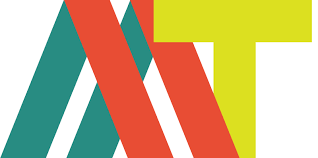 Α΄ ΤΜΗΜΑ ΠΕΡΙΒΑΛΛΟΝΤΙΚΟΥ ΚΑΙ ΕΠΙΧΕΙΡΗΣΙΑΚΟΥ ΣΧΕΔΙΑΣΜΟΥ- Το Τμήμα Περιβαλλοντικού και Επιχειρησιακού Σχεδιασμού συνέταξε για τις ανάγκες όλων των
Τμημάτων της Διεύθυνσης ή και άλλων Διευθύνσεων μελέτες, συνολικού προϋπολογισμού 1.200.374,87 ευρώ.- Μετείχε στο σύνολο των επιτροπών διεξαγωγής – αξιολόγησης διεθνών κλπ. διαγωνισμών
για την Διεύθυνση.
- Συνέταξε τις εισηγήσεις θεμάτων προς Οικονομική Επιτροπή, Δημοτικό Συμβούλιο για λήψη
αποφάσεων.
- Συνέταξε τις Προγραμματικές Συμβάσεις

Β΄ ΤΜΗΜΑ ΔΙΑΧΕΙΡΙΣΗΣ ΚΙΝΗΣΗΣ ΟΧΗΜΑΤΩΝ ΚΑΙ ΔΗΜΟΤΙΚΗΣ ΣΥΓΚΟΙΝΩΝΙΑΣ1. ΔΗΜΟΤΙΚΗ ΣΥΓΚΟΙΝΩΝΙΑ
Το τμήμα Κίνησης Οχημάτων και Δημοτικής Συγκοινωνίας επιμελήθηκε σε καθημερινή βάση τον
προγραμματισμό των δρομολόγιων των Λεωφορείων που εξυπηρετούν τις ανάγκες μετακίνησης των
πολιτών

2. ΚΙΝΗΣΗ ΟΧΗΜΑΤΩΝ

Α) Για την συλλογή μεταφορά και απόρριψη των αστικών απορριμμάτων εκτελέστηκαν 1.065 δρομολόγια προς ΣΜΑ ΣΧΙΣΤΟΥ
Β) Για την συλλογή μεταφορά και απόρριψη των αστικών απορριμμάτων εκτελέστηκαν 1.434 δρομολόγια προς ΧΥΤΑ Α. ΛΙΟΣΙΩΝ
Γ) Για την συλλογή μεταφορά και απόρριψη των ανακυκλώσιμων απορριμμάτων (ΜΠΛΕ ΚΑΔΟΙ) εκτελέστηκαν 541 δρομολόγια προς ΚΔΑΥ ΕΛΕΥΣΙΝΑΣ
https://www.dimosmoschatou-tavrou.gr/
ΑΝΑΦΟΡΙΚΟ ΕΡΓΟ ΤΜΗΜΑΤΩΝ ΤΗΣ ΔΙΕΥΘΥΝΣΗΣ
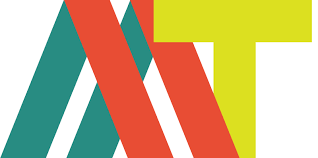 Γ΄ ΤΜΗΜΑ ΣΥΝΤΗΡΗΣΗΣ ΟΧΗΜΑΤΩΝ ΚΑΙ ΛΟΙΠΟΥ ΜΗΧΑΝΟΛΟΓΙΚΟΥ ΕΞΟΠΛΙΣΜΟΥ1. Δέχθηκε συνολικά 392 «Εντολές» για την Τεχνικής Επιθεώρηση και Επισκευή, διαφόρων οχημάτων του Δήμου, από το αρμόδιο Τμήμα Κίνησης Οχημάτων και Δημοτικής Συγκοινωνίας.
2. Μετά από τεχνικό έλεγχο, συνέταξε 263 «Δελτία Τεχνικής Επιθεώρησης και Επισκευής Οχημάτων». Για τις υπόλοιπες εντολές, για ποικίλους λόγους, δεν απαιτήθηκε η σύνταξη σχετικών Δελτίων.
3. Διεκπεραίωσε (επισκεύασε) τα 177 εξ αυτών, ενώ τα υπόλοιπα τα παρέπεμψε σε εξωτερικά συνεργεία μέσω της αρμόδιας Επιτροπής Επισκευής Οχημάτων.
4. Προέβη στα προβλεπόμενα από τους κατασκευαστές service (αλλαγή λαδιών, φίλτρων κλπ.), όλων σχεδόν των οχημάτων.
5. Μετείχε στην «Επιτροπή Άρσης από την Κυκλοφορία παλαιών Αυτοκινήτων» (Ατσάρος Τρύφων, Τακτικό μέλος).
6. Μετείχε σε διάφορες επιτροπές διεξαγωγής – αξιολόγησης διαγωνισμών .
7. Συνέταξε για λογαριασμό του Τμήματος Συντήρησης &amp; Επισκευής Οχημάτων της Διεύθυνσης συνολικά οκτώ (8) μελέτες συνολικού προϋπολογισμού (1.600.655,13) ευρώ, οι οποίες αναγράφονται αναλυτικά παρακάτω.ΜΕΛΕΤΗ ΓΙΑ ΑΓΟΡΑ ΚΑΙ ΣΥΝΤΗΡΗΣΗ ΜΗΧ/ΚΟΥ ΕΞΟΠ/ΜΟΥ(ΟΧΗΜΑΤΑ) ΜΕ ΧΡΗΜΑΤΟΔΟΤΙΚΗ ΜΙΣΘΩΣΗ (LEASING) ΑΞΙΑΣ: 1.520.736,00 €
ΜΕΛΕΤΗ ΗΛΕΚΤΡΟΜΑΓΝΗΤΙΚΗΣ ΜΠΑΡΑΣ : 3.100,00 €
ΜΕΛΕΤΗ ΚΛΙΜΑΤΙΣΤΙΚΩΝ : 3.905,75 €
ΜΕΛΕΤΗ ΚΛΙΜΑΤΙΣΤΙΚΩΝ: 3.320,00 €
ΜΕΛΕΤΗ ΚΛΕΙΣΤΟΥ ΚΥΚΛΩΜΑΤΟΣ : 2.802,40 €
ΜΕΛΕΤΗ ΑΠΟΣΜΗΣΗΣ ΚΑΔΩΝ : 4.991,00 €
ΜΕΛΕΤΗ ΣΤΕΓΑΣΤΡΟΥ ΓΙΑ ΤΗΝ ΠΡΟΦΥΛΑΞΗ ΤΩΝ ΟΧΗΜΑΤΩΝ: 36.999,98 €
ΜΕΛΕΤΗ ΜΕΤΑΤΡΟΠΗ ΠΛΥΝΤΗΡΙΟΥ : 24.800,00 €
https://www.dimosmoschatou-tavrou.gr/
ΑΝΑΦΟΡΙΚΟ ΕΡΓΟ ΤΜΗΜΑΤΩΝ ΤΗΣ ΔΙΕΥΘΥΝΣΗΣ
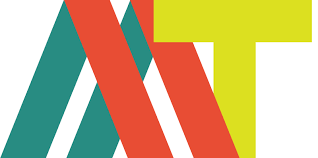 Δ΄ ΤΜΗΜΑ ΑΠΟΚΟΜΙΔΗΣ – Ε΄ ΤΜΗΜΑ ΔΙΑΧΕΙΡΙΣΗΣ ΑΝΑΚΥΚΛΩΣΗΣ ΚΑΙ ΑΔΡΑΝΩΝ ΥΛΙΚΩΝ1) ΤΜΗΜΑ ΑΠΟΚΟΜΙΔΗΣ (ΣΥΝΤΑΞΗ ΜΕΛΕΤΩΝ): Συνέταξε για λογαριασμό του Τμήματος συνολικά 10 μελέτες συνολικού προϋπολογισμού 97.889,96 ευρώ2) ΑΠΟΚΟΜΙΔΗ ΑΣΤΙΚΩΝ ΟΙΚΙΑΚΩΝ ΑΠΟΡΡΙΜΜΑΤΩΝ: Το σύνολο της αποκομιδής αστικών οικιακών απορριμμάτων έτους 2021,στις εγκαταστάσεις του ΕΔΣΝΑ (ΧΥΤΑ, ΣΜΑ, ΕΜΑ) καθώς και των στερεών οργανικών αποβλήτων από (κλάδεμα δέντρων, αποψίλωση χόρτων):
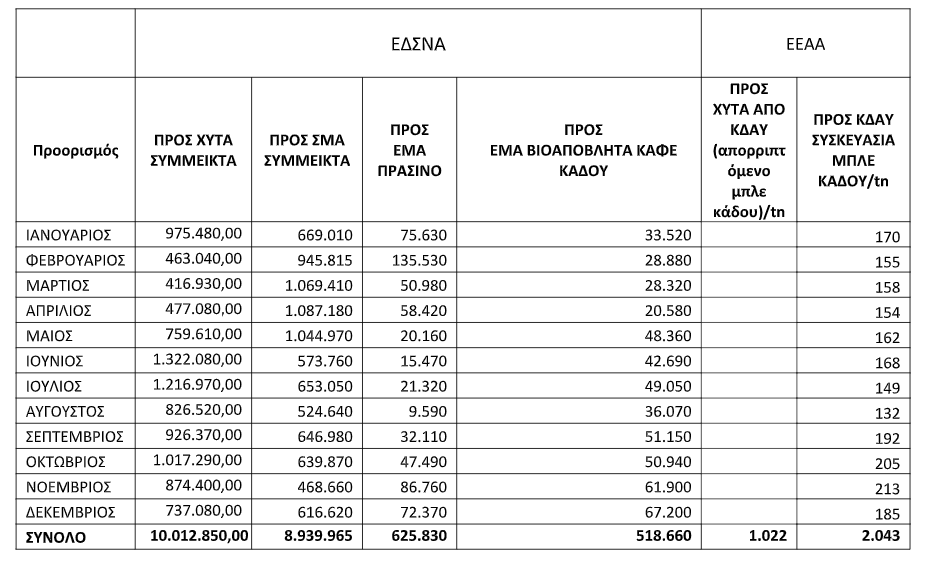 https://www.dimosmoschatou-tavrou.gr/
ΑΝΑΦΟΡΙΚΟ ΕΡΓΟ ΤΜΗΜΑΤΩΝ ΤΗΣ ΔΙΕΥΘΥΝΣΗΣ
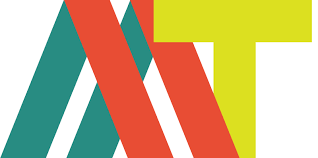 ΑΠΟΚΟΜΙΔΗ ΑΝΑΚΥΚΛΩΣΙΜΩΝ ΥΛΙΚΩΝ ( ΑΝΑΛΥΤΙΚΑ ΣΤΟΙΧΕΙΑ)Α) ΜΠΛΕ ΚΑΔΟΙ :Από το σύνολο των 553 ενεργών μπλε κάδων, εκτελέστηκαν 541 δρομολόγια από 2
απορριμματοφόρα και συλλέχθηκαν και μεταφέρθηκαν προς ΕΕΑΑ 2.089 τόνοι .
Β) ΕΡΓΟ ΓΥΑΛΙΟΥ: Το σύνολο αποτελεσμάτων έργου γυαλιού από 7 κώδωνες προς ΕΕΑΑ 11,21 τόνοι
Γ) ΠΡΟΓΡΑΜΜΑ ΑΝΑΚΥΚΛΩΣΗΣ ΧΑΡΤΙΟΥ ΜΕ ΔΙΑΛΟΓΗ ΣΤΗΝ ΠΗΓΗ 7,300 τόνοι
Δ) ΑΠΟΣΥΡΣΗ ΕΓΚΑΤΑΛΕΛΕΙΜΜΕΝΩΝ ΟΧΗΜΑΤΩΝ: κατά την διάρκεια του έτους, στα διοικητικά όρια
του Δήμου μας, καταγράφηκαν 160 εγκαταλελειμμένα οχήματα. 120 οχήματα από την κοινότητα Μοσχάτου και 40 από την κοινότητα Ταύρου. Από αυτά ολοκληρώθηκε η διαδικασία προς απόσυρση
και μεταφέρθηκαν προς καταστροφή και ανακύκλωση μέσω της συμβαλλόμενης εταιρείας 29 οχήματα.ΜΗΧΑΝΙΚΗ ΣΑΡΩΣΗΣε καθημερινή βάση τα μηχανικά σάρωθρα που διαθέτει το τμήμα , φρόντισαν για την καθαριότητα
των κεντρικών οδικών αξόνων, των οδών, των νησίδων και των πεζόδρομων. Στις προγραμματισμένες εργασίες που έγιναν με μηχανική σάρωση, ήταν ο καθαρισμός των 2 Λαϊκών Αγορών, προαύλιων χώρων, σχολείων , χώρων αναψυχής ( πάρκο ενόπλων δυνάμεων κ.α.)
https://www.dimosmoschatou-tavrou.gr/
ΑΝΑΦΟΡΙΚΟ ΕΡΓΟ ΤΜΗΜΑΤΩΝ ΤΗΣ ΔΙΕΥΘΥΝΣΗΣ
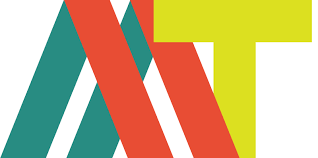 ΠΛΥΣΤΙΚΟ ΟΧΗΜΑ (ΥΔΡΟΦΟΡΑ), ΠΛΥΣΤΙΚΟ ΟΧΗΜΑ (ΠΛΥΝΤΗΡΙΟ ΚΑΔΩΝ)Στον καθημερινό προγραμματισμό το πλυστικό όχημα (υδροφόρα) με ειδικό συνεργείο ασχολήθηκε με:
Καθημερινό πλύσιμο σε:
26 Παιδικές χαρές του Δήμου
2 Πάρκα
Πλατείες
10 Εκκλησίες
25 Σχολεία
3 Αθλητικούς χώρους
6 Γήπεδα
9 Σιντριβάνια
Στον καθημερινό προγραμματισμό το πλυστικό όχημα (πλυντήριο κάδων ) με ειδικό συνεργείο ασχολήθηκε με το πλύσιμο τον κάδων απορριμμάτων

ΟΔΟΚΑΘΑΡΙΣΜΟΣ
Προγραμματισμός για καθημερινή καθαριότητα, στην πλειοψηφία των 60 τομέων-περιοχών που
χωρίζεται το συνολικό μήκος των δρόμων του Δήμου.
https://www.dimosmoschatou-tavrou.gr/
ΑΝΑΦΟΡΙΚΟ ΕΡΓΟ ΤΜΗΜΑΤΩΝ ΤΗΣ ΔΙΕΥΘΥΝΣΗΣ
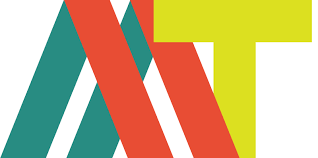 ΑΝΑΦΟΡΙΚΕΣ ΠΑΡΕΜΒΑΣΕΙΣ
Πάρκα αναψυχής (καθαρισμός – σάρωση – πλύσιμο)
Παιδικές χαρές (καθαρισμός – πλύσιμο - αποψίλωση)
Απολυμάνσεις-καθαρισμοί (σε χώρους υγειονομικού ενδιαφέροντος)
Ακάλυπτοι χώροι – οικόπεδα (καθαρισμός – αποψίλωση χόρτων – απομάκρυνση στερεών αποβλήτων )
Κήποι – Παρτέρια – Δενδροστοιχίες (Καθαρισμός παρτεριών –διαδρόμων και αποκομιδή κλαδεμένων)
Ποδηλατόδρομοι (Σκούπισμα και πλύσιμο των ποδηλατοδρόμων που υπάρχουν στην περιοχή μας)

ΚΑΘΑΡΙΣΜΟΙ-ΑΠΟΛΥΜΑΝΣΕΙΣ ΧΩΡΩΝ ΥΓΕΙΟΝΟΜΙΚΟΥ ΕΝΔΙΑΦΕΡΟΝΤΟΣ
Με ειδικά συνεργεία, λόγω της πανδημίας του covid-19 διενεργήσαμε συχνές απολυμάνσεις σε δημόσιους χώρους, δημοτικά κτίρια και οχήματα του Δήμου.
Περιβαλλοντική αναβάθμιση σε ρέματα και ακάλυπτα ποτάμια (Κηφισός, Ιλισός, Ρέμα προφήτη Δανιήλ, ρέμα Κωνσταντινουπόλεως, κανάλι Θεσσαλονίκης, παραλιακό μέτωπο ) χαντάκια όμβριων και αυλάκια απορροής όμβριων.
Εφαρμογή Περιβαλλοντικής νομοθεσίας σε 25 οικοπεδικούς χώρους που εκδηλώθηκε αμέλεια από πλευράς των ιδιοκτητών
https://www.dimosmoschatou-tavrou.gr/
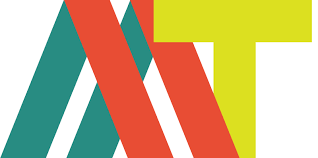 ΑΝΑΦΟΡΙΚΟ ΕΡΓΟ ΤΜΗΜΑΤΩΝ ΤΗΣ ΔΙΕΥΘΥΝΣΗΣ
ΕΚΤΑΚΤΕΣ ΠΑΡΕΜΒΑΣΕΙΣ
Σύσταση συνεργείων προς εκτέλεση οδηγιών του κέντρου επιχειρήσεων πολιτικής προστασίας για την αντιμετώπιση ακραίων καιρικών φαινομένων
Πραγματοποιήθηκαν περίπου 125 αυτοψίες που αφορούσαν περιβαλλοντικές οχλήσεις με υπόδειξη των δημοτών , προκειμένου να διαπιστωθεί ο βαθμός περιβαλλοντικής υποβάθμισης

ΕΠΙΚΟΥΡΙΚΕΣ ΕΡΓΑΣΙΕΣ
1. Ειδική συγκρότηση συνεργείου καθ΄ όλη την διάρκεια του έτους, το οποίο ασχολήθηκε με την καθαίρεση παράνομων διαφημιστικών πανό και αφισών
2. Σε τακτά χρονικά διαστήματα καθαρίζουμε την κοίτη του Ιλισού και πλένουμε με νερό τις εναέριες γέφυρες του Ιλισού στα σύνορα του δήμου μας με το δήμο Πειραιά.
3. Ειδικό συνεργείο κατέγραψε τα εγκαταλελειμμένα οχήματα στο δήμο μας.
4. Επίσης παρήχαμε υποστήριξη σε τεχνικό και έμψυχο δυναμικό των κοινωνικών δραστηριοτήτων του δήμου μας για διανομή τροφίμων και αγαθών στις ευαίσθητες κοινωνικές ομάδες (απόρων κ.λ.π.)
https://www.dimosmoschatou-tavrou.gr/
Απολογισμός Διεύθυνσης Κοινωνικής Μέριμνας & Αλληλεγγύης Δήμου Μοσχάτου - Ταύρου
Αντιδήμαρχος: Καραβία ΒασιλικήΠροϊστάμενος Διεύθυνσης: Ιωαννίδης Ιωάννης
https://www.dimosmoschatou-tavrou.gr/
ΚΕΝΤΡΟ ΚΟΙΝΟΤΗΤΑΣ
Αριθμός μοναδικών ωφελουμένων το 2021: 1052 μοναδικοί ωφελούμενοι (οι οποίοι έχουν εξυπηρετηθεί πολλές φορές για διάφορα επιδόματα ή παροχές αλλά μετριούνται μόνο μία φορά με τον ΑΜΚΑ τους.) Από τους 1052, οι 411 είναι μοναδικοί ωφελούμενοι του 2021 και οι 641 είναι ωφελούμενοι που έχουν επανέλθει από προηγούμενα έτη. Από το σύνολο των ωφελούμενων οι 463 ήταν γυναίκες και οι 589 άντρες.Οι ωφελούμενοι αυτοί έλαβαν κατά τη διάρκεια του έτους 2021 4.196 «εξυπηρετήσεις» (όρος που αναφέρεται στην πλατφόρμα social attica) δηλαδή υπηρεσίες όπως:
Υποδοχή/Ενημέρωση/Εξυπηρέτηση
Αποστολή αιτημάτων για επιδόματα
Διενέργεια Κοινωνικής Έρευνας
Συμβουλευτική/Ψυχολογική Υποστήριξη
Παραπομπές σε κοινωνικές δομές ή άλλες υπηρεσίες και προγράμματα του Δήμου μας
Αναλυτικά ανά Πρόγραμμα ΟΠΕΚΑ:
Αιτήσεις και ενημερώσεις προγράμματος «Ελάχιστο Εγγυημένο Εισόδημα»: 1604
Αιτήσεις και ενημερώσεις προγράμματος «Επίδομα Στέγασης»: 992
Αιτήσεις Προνοιακών Αναπηρικών Επιδομάτων : 454
Αιτήσεις Προγράμματος «Κοινωνικής Αλληλεγγύης Ανασφαλίστων Υπερηλίκων»: 58
Αιτήσεις Προγράμματος «Επίδομα Γέννησης»: 35
https://www.dimosmoschatou-tavrou.gr/
ΚΕΝΤΡΟ ΚΟΙΝΟΤΗΤΑΣ
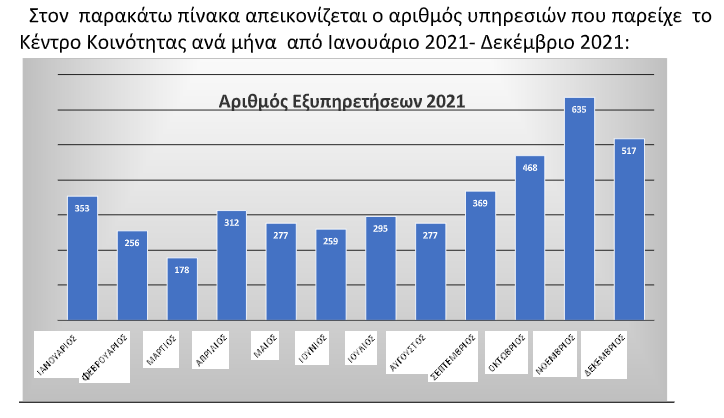 https://www.dimosmoschatou-tavrou.gr/
ΠΡΟΓΡΑΜΜΑΤΑ ΓΙΑ ΤΗΝ ΑΝΤΙΜΕΤΩΠΙΣΗ ΤΗΣ ΦΤΩΧΕΙΑΣ
1. Κοινωνικό Παντοπωλείο με τη συνεργασία της ΜΚΟ «Αποστολή» (Δεν λειτούργησε το 2021. Είναι σε αναστολή λειτουργίας από τον Φεβρουάριο του 2020)2. Κοινωνικό Παντοπωλείο με τη συνεργασία της μη κερδοσκοπικής εταιρείας «Φάρος Ελπίδας» (Μοναδικοί ωφελούμενοι: 356 οικογένειες= 782 άτομα)3. Πρόγραμμα Επισιτιστικής βοήθειας «ΣΥΝ-ΕΝΩΣΙΣ» της Ένωσης Ελλήνων Εφοπλιστών (Σύνολο Μοναδικών ωφελούμενων : 71 οικογένειες = 205 άτομα)4. Κοινωνικό συσσίτιο (89 οικογένειες = 169 άτομα)5. Κοινωνικό Φαρμακείο (152 οικογένειες = 350 άτομα)6. Δημοτική Ιματιοθήκη (38 οικογένειες = 114 άτομα)7. Έκτακτη οικονομική ενίσχυση σε απόρους με απόφαση Δ.Σ.8. Μηδενική συμμετοχή σε φαρμακευτική περίθαλψη9. Έκδοση πιστοποιητικού οικονομικής αδυναμίας10. Μείωση-απαλλαγή από δημοτικά τέλη11. Εφάπαξ βοήθημα για την επανασύνδεση ηλεκτρικού ρεύματος λόγω ληξιπροθέσμων οφειλών σε νοικοκυριά με χαμηλά εισοδήματα12. Συγκέντρωση τροφίμων και σχολικών ειδών για τους πυρόπληκτους στην Εύβοια13. Συγκέντρωση σχολικών ειδών στις 19/09/21 και χριστουγεννιάτικων παιχνιδιών στις 19/12/2114. Yλοποίηση προγράμματος υποτροφιών με κοινωνικοοικονομικά κριτήρια με τη συνεργασία του ΙΕΚ ΑΛΦΑ
https://www.dimosmoschatou-tavrou.gr/
ΠΡΟΓΡΑΜΜΑΤΑ ΓΙΑ ΤΗΝ ΑΝΤΙΜΕΤΩΠΙΣΗ ΤΗΣ ΦΤΩΧΕΙΑΣ
Διανομές ΤΕΒΑΣυνέχισης υλοποίησης του χρηματοδοτούμενου προγράμματος «Επισιτιστικής και  Βασικής Υλικής Συνδρομής του Ταμείου Ευρωπαϊκής Βοήθειας για τους Απόρους (ΤΕΒΑ/FEAD)».Διοργάνωση και υλοποίηση 6 μεγάλων διανομών σε δικαιούχους ΤΕΒΑ με τρόφιμα μακράς διαρκείας, προϊόντα καθαριότητας, νωπά κρέατα, τυριά και φρέσκα φρούτα και λαχανικά , είδη βρεφικής φροντίδας κλπ.
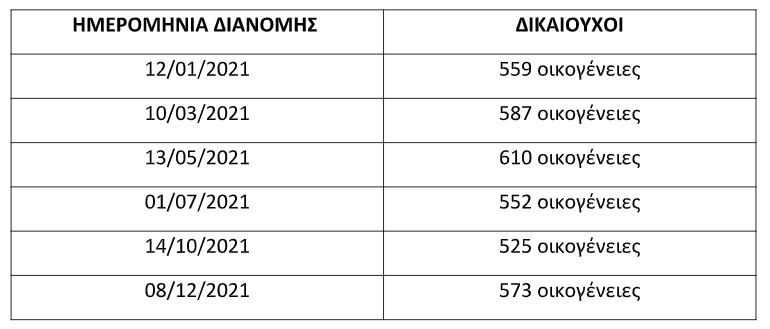 https://www.dimosmoschatou-tavrou.gr/
ΠΡΟΓΡΑΜΜΑΤΑ ΓΙΑ ΤΗΝ ΑΝΤΙΜΕΤΩΠΙΣΗ ΤΗΣ ΦΤΩΧΕΙΑΣ
ΆστεγοιΣύνολο:34 (Εκ των οποίων οι 8 είναι νέες καταγραφές το 2021)
Δράση προστασίας αστέγων από την covid 19 με τη πραγματοποίηση διαγνωστικού ελέγχου (rapid test)στις 3/3/21 με τη συνεργασία της Περιφέρειας Ν. Τομέα Αττικής και τον Ιατρικό Σύλλογο,
Δράσεις προστασίας αστέγων σε περιόδους ακραίων καιρικών φαινομένων (Διανομή κουβερτών, ξηράς τροφής, ζεστών ροφημάτων, ενημέρωση για καταλύματα κλπ),
Διανομή ειδών ατομικής υγιεινής, παροχή υλικού (μάσκες αντισηπτικά κλπ) και ενημέρωση για τον covid – 19 στους καταγεγραμμένους αστέγους του Δήμου καθ όλη τη διάρκεια της πανδημίας.
Εισαγγελικές Παραγγελίες23 περιπτώσεις υπό εισαγγελική παραγγελίαΚοινωνικές ΈρευνεςΔιενεργήθηκαν 39 Κοινωνικές έρευνες!Χορήγηση βεβαιώσεων κοινωνικής έρευνας για εισαγωγή πολιτών σε δομές ΕΟΠΥΥ
https://www.dimosmoschatou-tavrou.gr/
ΑΛΛΑ ΠΡΟΓΡΑΜΜΑΤΑ
- ΠΡΟΓΡΑΜΜΑ ΒΟΗΘΕΙΑ ΣΤΟ ΣΠΙΤΙ (Σύνολο: 76 περιπτώσεις)- ΣΥΜΒΟΥΛΕΥΤΙΚΟ ΚΕΝΤΡΟ ΟΙΚΟΓΕΝΕΙΑΣ (ΣΥΜΒΟΥΛΕΥΤΙΚΗ, ΨΥΧΟΛΟΓΙΚΗ ΑΞΙΟΛΟΓΗΣΗ ΚΑΙ ΥΠΟΣΤΗΡΙΞΗ) (Σύνολο: 129 περιπτώσεις)- ΣΥΝΕΡΓΑΣΙΑ ΜΕ ΣΧΟΛΕΙΑ- ΣΥΜΒΟΥΛΕΥΤΙΚΟΣ ΣΤΑΘΜΟΣ ΓΙΑ ΤΗΝ ΑΝΟΙΑ (Αριθμός Ωφελουμένων: 11)- ΠΡΟΓΡΑΜΜΑΤΑ ΣΥΝΑΙΣΘΗΜΑΤΙΚΗΣ ΑΝΑΠΤΥΞΗΣ- ΠΑΡΟΥΣΙΑΣΕΙΣ ΣΕ ΗΜΕΡΙΔΕΣ ΣΥΝΕΔΡΙΑ- ΨΥΧΟΛΟΓΙΚΗ ΑΞΙΟΛΟΓΗΣΗ ΚΑΙ ΥΠΟΣΤΗΡΙΞΗ (Σύνολο: 117 περιπτώσεις)- ΕΙΣΑΓΓΕΛΙΚΕΣ ΠΑΡΑΓΓΕΛΙΕΣ (Σύνολο: 26 εισαγγελικές παραγγελίες)- ΚΟΙΝΩΝΙΚΕΣ ΕΡΕΥΝΕΣ (ΣΥΝΟΛΟ: Διενεργήθηκαν 43 Κοινωνικές έρευνες)- ΜΕΙΩΣΗ/ ΑΠΑΛΛΑΓΗ ΑΠΟ ΔΗΜΟΤΙΚΑ ΤΕΛΗ (Σύνολο : Ελέγχθηκαν 31 αιτήσεις, εγκρίθηκαν οι 18)- ΣΥΝΕΡΓΑΣΙΑ ΜΕ ΣΧΟΛΕΙΑ- ΔΡΑΣΕΙΣ ΓΙΑ ΤΗΝ ΠΑΝΔΗΜΙΑΣυνοπτικά το 2021, πραγματοποιήθηκαν : 1) 14 δράσεις με δωρεάν ελέγχους με rapid test από κλιμάκια του ΕΟΔΥ2) 1 δράση με δωρεάν ελέγχους με rapid test στους άστεγους και τους ωφελούμενους των Κοινωνικών δομών από την Περιφέρεια Αττικής και τον Ιατρικό Σύλλογο Αθηνών (3/3/21)3) 1 δράση με δωρεάν ελέγχους με την διαδικασία rapid test στην Λαϊκή Αγορά του Μοσχάτου από την Περιφέρεια Αττικής και τον Ιατρικό Σύλλογο Αθηνών4) 1 δράση με δωρεάν ελέγχους με την διαδικασία rapid test σε επιβάτες αυτοκινήτων (drivethrough) στην κοινότητα του Μοσχάτου από κλιμάκιο του ΕΟΔΥ 5) Μοριακοί έλεγχοι και rapid τεστ σε εργαζόμενους του Δήμου σε συνεργασία με ιδιωτικό κέντρο που έχει σύμβαση ο Δήμος .Στο σύνολο έγιναν 8324 τεστ από τα οποία τα 637 ήταν μοριακά και τα 7687 rapid test.
https://www.dimosmoschatou-tavrou.gr/
ΤΜΗΜΑ ΥΓΕΙΟΝΟΜΙΚΗΣ ΠΡΟΛΗΨΗΣ ΚΑΙ ΕΠΙΔΟΜΑΤΩΝ
ΕΛΕΓΧΟΣ ΚΑΙ ΕΠΟΠΤΕΙΑ ΣΕ ΙΔΙΩΤΙΚΟΥΣ ΠΑΙΔΙΚΟΥΣ ΣΤΑΘΜΟΥΣ (Μ.Φ.Π.Α.Δ)- ΕΓΚΡΙΣΗ ΠΡΟΣΛΗΨΗΣ ΠΡΟΣΩΠΙΚΟΥ (17 Άτομα)Έκδοση αντιγράφου Ποινικού Μητρώου για το προσωπικό των ΜΦΠΑΔ ανά εξάμηνο (90 Αιτήματα) ΕΠΟΠΤΕΙΑ ΦΙΛΑΝΘΡΩΠΙΚΩΝ ΣΩΜΑΤΕΙΩΝ ΚΑΙ ΙΔΡΥΜΑΤΩΝ («ΚΟΙΝΩΝΙΚΗ ΜΕΡΙΜΝΑ ΜΟΣΧΑΤΟΥ»-«ΠΕΚ ΑμεΑ») (Αριθμός πράξεων: 12, Επισκέψεις : 4)ΕΝΗΜΕΡΩΣΗ ΑΝΕΡΓΩΝ (60 περιπτώσεις, Αριθμός πράξεων: 300)ΜΕΤΑΤΡΟΠΗ ΠΟΙΝΗΣ ΜΕ ΤΗΝ ΠΑΡΟΧΗ ΚΟΙΝΩΦΕΛΟΥΣ ΕΡΓΑΣΙΑΣ ΣΤΗΝ ΚΟΙΝΟΤΗΤΑ (Αριθμός ωφελούμενων 2021: 15 περιπτώσεις)ΥΛΟΠΟΙΗΣΗ ΠΡΟΓΡΑΜΜΑΤΟΣ ΑΙΜΟΔΟΣΙΑΣ ΓΙΑ ΕΝΙΣΧΥΣΗ ΤΗΣ ΤΡΑΠΕΖΑΣ ΑΙΜΑΤΟΣ ΤΟΥ ΔΗΜΟΥ (Σύνολο: 190 Φιάλες αίματος)- Συνεργασία με το «ΤΟ ΧΑΜΟΓΕΛΟ ΤΟΥ ΠΑΙΔΙΟΥ» για διήμερη δράση εθελοντικής αιμοδοσίας με το Κινητό Εργαστήριο Ενημέρωσης «ΟΔΥΣΣΕΑΣ» καθώς και την κινητή Μονάδα Προληπτικής Ιατρικής στις 5 Ιουνίου 2021 και 6 Ιουνίου 2021 (Αριθμός συμμετεχόντων: 20)
https://www.dimosmoschatou-tavrou.gr/
ΤΜΗΜΑ ΥΓΕΙΟΝΟΜΙΚΗΣ ΠΡΟΛΗΨΗΣ ΚΑΙ ΕΠΙΔΟΜΑΤΩΝ
ΣΧΕΔΙΑΣΜΟΣ ΚΑΙ ΥΛΟΠΟΙΗΣΗ ΠΡΟΓΡΑΜΜΑΤΩΝ ΠΡΟΑΓΩΓΗΣ ΥΓΕΙΑΣΑΛΛΕΣ ΔΡΑΣΕΙΣΠΡΟΓΡΑΜΜΑ «ΔΙΑ ΒΙΟΥ ΜΑΘΗΣΗΣ»Δημιουργία 11 νέων ΤμημάτωνΓια τη συγκεκριμένη εργασία υλοποιήθηκαν οι παρακάτω ενέργειες:- Συνεργασία με Υπευθύνους του Κ.Δ.Β.Μ: 450- Συνεργασία με ωφελούμενους: 500- Παρακολούθησαν: 171 άτομαΑπό αυτά έλαβαν βεβαίωση επιτυχούς παρακολούθησης: 113ΣΥΝΕΡΓΑΣΙΕΣ
https://www.dimosmoschatou-tavrou.gr/
Απολογισμός Διεύθυνσης Πολιτισμού, Παιδείας, Αθλητισμού Δήμου Μοσχάτου - Ταύρου
Αντιδήμαρχος: Δείξιμος Παντελεήμων Προϊστάμενος Διεύθυνσης: Ιωαννίδης Ιωάννης
https://www.dimosmoschatou-tavrou.gr/
Πεδίο Πολιτισμού
-Κατά το μεγαλύτερο διάστημα του 2021 δεν έγιναν εκδηλώσεις σε φυσικό χώρο. Όμως, έγινε δυνατή η ψηφιακή τους λειτουργία σε μεγάλο βαθμό ενώ όπου υπήρξε η δυνατότητα δια ζώσης λειτουργίας, με βάση τα υγειονομικά πρωτόκολλα, διοργανώθηκαν πολιτιστικές εκδηλώσεις και πραγματοποιήθηκαν μαθήματα στις καλλιτεχνικές εκπαιδευτικές λειτουργίες με τους έμπειρους καλλιτεχνικούς εμψυχωτές.-Το Καρναβάλι του 2021 δεν πραγματοποιήθηκε παρέλαση. Όμως, το ιδιαίτερο επιτυχημένο «Κυνήγι του Χαμένου Θησαυρού» με σύνθημα «Τρέχουμε on line» πραγματοποίησε ένα ψηφιακό Κυνήγι με πολύ μεγάλη συμμετοχή (89 ομάδες με 710 συμμετέχοντες από πολλές περιοχές από όλη την Ελλάδα) αποδεικνύοντας για μία ακόμη φορά ότι αποτελούν την πρωτοπορία του Καρναβαλιού μας.- Τον Μάρτιο του 2021 ο Δήμος μας, στο πλαίσιο των επετειακών εορτασμών για τα 200 χρόνια από την έναρξη της Ελληνικής Επανάστασης, υλοποίησε δύο σημαντικές εκδηλώσεις. Η πρώτη εκδήλωση φορούσε τη θεματική ενότητα με θέμα «1821 Η Εθνεγερσία μέσα από τις εικαστικές τέχνες» και είναι αναρτημένη στην ιστοσελίδα του Δήμο. Επίσης, ανήμερα 25ης Μαρτίου διεξήχθη μία ηχητική και βιντεοσκοπική εγκατάσταση στα Σφαγεία στον Ταύρο επί της οδού Πειραιώς αξιοποιώντας γνωστές εικαστικές απεικονίσεις από την ελληνική επανάσταση με ηχητική επένδυση.- Μελέτη υλικού τεκμηρίωσης αρχαιολογικών και ιστορικών δεδομένων με σκοπό την ανάδειξη, προβολή και προστασία της υλικής και άυλης πολιτιστικής κληρονομιάς του Δήμου μας.
https://www.dimosmoschatou-tavrou.gr/
Πεδίο Πολιτισμού
- Από τις αρχές του 2021 πραγματοποιήθηκαν 26 εορταστικές εκδηλώσεις και δράσεις μέσω livestreaming με μουσικοθεατρικά αφιερώματα και συναυλία λυρικού τραγουδιού, παραδοσιακή μουσική και συναυλίες με πολύ γνωστούς καλλιτέχνες, αφήγηση κλασικών παραμυθιών και παράσταση θεάτρου σκιών, καλλιτεχνικά εργαστήρια και θεατρικές παραστάσεις για παιδιά, παραστάσεις με μάγους και ταχυδακτυλουργούς. Τέλος, πραγματοποιήθηκαν 3 συναυλίες για την «Ημέρα της Γυναίκας» με σημαντικές τραγουδίστριες. Οι εκδηλώσεις αφορούσαν όλους τους θεατές μέσω livestreaming και οι οποίες προβάλλονταν και από την ιστοσελίδα του Δήμου μας dimosmoschatou–tavrou.gr/live.- Μεγάλη επιτυχία το Σεπτέμβρη του 2021 σημείωσαν δύο σημαντικοί και ιστορικοί πολιτιστικοί θεσμοί: τα «Ταύρεια» στον Ταύρο και ο «Πολιτιστικός Σεπτέμβρης» στο Μοσχάτο με σημαντικές εκδηλώσεις και μετακλήσεις ιδιαίτερα γνωστών καλλιτεχνών με ελεύθερη είσοδο κατόπιν τηλεφωνικής κράτησης. Οι εκδηλώσεις προσέλκυσαν πλήθος κόσμου τόσο στην πλατεία Αγίου Γεωργίου στον Ταύρο όσο και στην πλατεία Ηρώων Πολυτεχνείου στο Μοσχάτο τηρώντας όλα τα υγειονομικά πρωτόκολλα και ήταν αφιερωμένες στην μνήμη του μεγάλου μας συνθέτη και αγωνιστή Μίκη Θεοδωράκη.
https://www.dimosmoschatou-tavrou.gr/
Τομέας Παιδείας
- Ανταποκριθήκαμε στις ανάγκες της εξ αποστάσεως εκπαίδευσης για την ανάγκη στήριξης της σχολικής κοινότητας παρέχοντας τεχνολογικά είδη, πέραν των εργασιών για την αναβάθμιση των σχολικών υποδομών, την ενίσχυση των έμψυχου δυναμικού καθαριότητας στα σχολεία και την παροχή μασκών, αντισηπτικών υγρών και ειδών απολύμανσης.- Διαθέσαμε τεχνικό εξοπλισμό (tablets, laptops Η/Υ) σε μαθητές ευάλωτων οικογενειών, σε επικοινωνία με τους Διευθυντές των σχολείων και με σεβασμό στην ανθρώπινη αξιοπρέπεια τηρώντας τα προσωπικά δεδομένα- Λειτουργήσαμε με επιτυχία το εξ αποστάσεως Κοινωνικό Φροντιστήριο την περίοδο 2020-2021 με δίκτυο εθελοντών δασκάλων και καθηγητών προκειμένου να ενισχύσουμε το δίκτυο κοινωνικής προσφοράς προς τις οικογένειες που δοκιμάζονται και να προσφερθεί ενισχυτική διδασκαλία στους μαθητές των σχολείων του Δήμου μας που χρειάζονται υποστήριξη για τις ενδοσχολικές εξετάσεις του Γυμνασίου και του Λυκείου.- Πραγματοποιήθηκαν με μεγάλη επιτυχία 2 εκδηλώσεις προς τιμήν των εισαχθέντων μαθητών των Λυκείων του Μοσχάτου και του Ταύρου στα ΑΕΙ το 2020.- Υλοποιήθηκαν προγράμματα δημιουργικής απασχόλησης και προσφοράς υποτροφιών. Για τη εκπαιδευτική περίοδο (2021-2022) εξασφαλίσαμε μία υποτροφία σπουδών διετούς φοίτησης για αποφοίτους Λυκείου ενώ όλοι οι υποψήφιοι με χαμηλό εισόδημα θα τύχουν ειδικής έκπτωσης στα δίδακτρα. Επίσης, προσφέρεται μιας πλήρης υποτροφίας σπουδών σε έναν εργαζόμενο του Δήμου μας η οποία αφορά σε προγράμματα εξειδίκευσης Advanced Professional Studies.
https://www.dimosmoschatou-tavrou.gr/
Αθλητικό πεδίο: Συστηματικές βελτιώσεις στις υποδομές, ασφάλεια και υψηλή επάρκεια λειτουργίας
- Αναβαθμίστηκε το Κλειστό Γυμναστήριο Μοσχάτου με νέα, σύγχρονα όργανα γυμναστικής στην αίθουσα μυϊκής ενδυνάμωσης για τη βελτιστοποίηση των ασκήσεων και την ενίσχυση της ασφάλειας των αθλούμενων του Γυμναστηρίου όπως: 2 πάγκοι ασκήσεων και 2 πάγκοι κοιλιακών, μηχάνημα προσαγωγών– απαγωγών, μηχάνημα δικέφαλων μηριαίων, μηχάνημα τετρακέφαλων, επαγγελματικός διάδρομος, μηχάνημα θωρακικών – τρικέφαλων, κλπ- Πραγματοποιήθηκε η προμήθεια και η εγκατάσταση του ξύλινου δρύινου αθλητικού δαπέδου (παρκέ) κατάλληλου για γήπεδο αθλοπαιδιών στο Κλειστό Γυμναστήριο «Τιμόθεος Ευγενικός» στον Ταύρο ποσού 32.500 €.- Ολοκληρώθηκαν (Αύγουστος 2021) οι εργασίες συντήρησης και αναβάθμισης του Κλειστού Γηπέδου στο Μοσχάτο. Οι εργασίες περιλάμβαναν την ανακατασκευή του παρκέ καθώς και το βάψιμο τοίχων,κερκίδων και κιγκλιδωμάτων. Είχε προηγηθεί η εγκατάσταση καινούργιων μπασκετών ολυμπιακών προδιαγραφών καθώς και νέων ηλεκτρονικών χρονομέτρων.- Διενεργήθηκαν εκτεταμένες εργασίες βελτιώσεων στο γήπεδο «Σπύρος Γιαλαμπίδης» με την αντικατάσταση της φυσούνας, τη συντήρηση των αποδυτηρίων, την τοποθέτηση δύο ηλιακών θερμοσίφωνων, την τοποθέτηση του σταμπωτού μπετόν μεταξύ αγωνιστικού χώρου και εξέδρας επισήμων, τη συντήρηση των προβολέων του γηπέδου όπως και άλλες παρεμβάσεις.- Ξεκίνησαν τα δύο ανοιχτά γήπεδα 5Χ5 και 8Χ8 στην οδό Μιαούλη με χορηγία και χωρίς καμία επιβάρυνση του Δήμου.- Κατά το μεγαλύτερο διάστημα του 2021 δεν πραγματοποιήθηκαν σε φυσικό χώρο όλα τα αθλητικά προγράμματα και δόθηκε ιδιαίτερο βάρος στη βελτίωση των υποδομών και του αθλητικού εξοπλισμού. Έγινε δυνατόν, όμως, για όσους το επιθυμούσαν να συνεχίσουν διαδικτυακά τα προγράμματα Αεροβική, Πιλάτες, Ταεκβοντό και Just dance με αποτέλεσμα να υπάρξει σημαντική συμμετοχή.- Μεγάλη επιτυχία είχε το πρόγραμμα Δημιουργικής Απασχόλησης «Αθλοδιακοπές 2021». Σε συνεννόηση με τους διευθυντές των σχολείων, αξιοποιήσαμε με τον καλύτερο τρόπο τα προαύλια που είναι ιδανικά για παρόμοιες δράσεις. Υλοποιήσαμε ένα ανανεωμένο πρόγραμμα με διαφορετικές θεματικές ενότητες και με ημερήσιες «αποδράσεις» που περιλάμβανε δωρεάν θαλάσσιο μπάνιο και επισκέψεις σχετική με την εκπαιδευτική θεματική ενότητα της εβδομάδας.
https://www.dimosmoschatou-tavrou.gr/
Απολογισμός Διεύθυνσης Κέντρων Εξυπηρέτησης Πολιτών (Κ.Ε.Π.) Δήμου Μοσχάτου - Ταύρου
Αντιδήμαρχος: Γρούμπας ΒασίλειοςΠροϊστάμενος Διεύθυνσης: Ρουχά Ελένη
https://www.dimosmoschatou-tavrou.gr/
Αναλυτικά
Σας γνωρίζουμε ότι κατά το έτος 2021 διεκπεραιώθηκε από τα ΚΕΠ του Δήμου μας πληθώρα υποθέσεων πολιτών ως εξής:
Α) Μέσω των Θυρίδων (GOV.GR):
ΚΕΠ Μοσχάτου 4.504 υποθέσεις, Κ.Ε.Π. Ταύρου 6.530 υποθέσεις διαφόρων ειδών, που αφορούσαν κυρίως έκδοση πιστοποιητικών (οικογενειακής κατάστασης, γέννησης, εμβολιασμού Covid-19, νόσησης Covid-19, διαγνωστικών ελέγχων Covid-19) και ληξιαρχικών πράξεων (γάμου, γέννησης, θανάτου, συμφώνου συμβίωσης).
Β) Μέσω της εφαρμογής mykeplive εξυπηρετήθηκαν 128 πολίτες.
Γ) Μέσω του συστήματος e-kep (ΕΡΜΗΣ):
ΚΕΠ Μοσχάτου: 1771 υποθέσεις, ΚΕΠ Ταύρου: 2965 υποθέσειςΕπιπλέον, σημαντικός αριθμός πολιτών προσήλθε στα ΚΕΠ για επικυρώσεις και θεωρήσεις του γνήσιου της υπογραφής, καθώς επίσης και για αναζήτηση διοικητικών πληροφοριών, χωρίς να υπάρχουν αντίστοιχα στατιστικά στοιχεία. Κατά τη διάρκεια του 2021 χιλιάδες πολιτών εμπιστεύθηκαν τις παρεχόμενες υπηρεσίες των δύο ΚΕΠ του Δήμου μας για τη διεκπεραίωση υποθέσεων που σχετίζονται με τον δημόσιο τομέα. Οι υπάλληλοι της Διεύθυνσης, κάτω από αντίξοες συνθήκες και με διαρκώς αυξανόμενες αρμοδιότητες λόγω της συνεχιζόμενης υγειονομικής κρίσης αντεπεξήλθαν άρτια στα καθήκοντά τους.
https://www.dimosmoschatou-tavrou.gr/
Απολογισμός Ν.Π.Δ.Δ. «Δημοτικός Οργανισμός Προσχολικής Αγωγής και Κοινωνικής Αλληλεγγύης Δήμου Μοσχάτου - Ταύρου»
https://www.dimosmoschatou-tavrou.gr/
ΔΙΟΙΚΗΤΙΚΟ ΣΥΜΒΟΥΛΙΟ
Η σύνθεση του 15μελούς Διοικητικού Συμβουλίου του Ν.Π.Δ.Δ. «Δημοτικός Οργανισμός Προσχολικής Αγωγής & Κοινωνικής Αλληλεγγύης (Δ.Ο.Π.Α.Κ.Α)» έχει ως εξής:1. Λουκάκη-Κουτσούκου Δέσποινα ως Πρόεδρος του Νομικού Προσώπου2. Ζώταλη Δημήτριο ως Αντιπρόεδρο του Νομικού Προσώπου με αναπληρωτή τον Φελλά Γεώργιο3. Σούτο Δημήτριο με αναπληρωτή τον Καραφωτιά Πέτρο4. Μπούτση Αντώνιο με αναπληρωτή τον Κόλλια Ιωάννη5. Κολύβα Αικατερίνη με αναπληρώτρια την Σεϊτανίδου Ειρήνη6. Πιπερίδου-Γαβαλά Ζαμπία με αναπληρωτή τον Νικολαΐδη Θεόφιλο7. Πάσσαλη Ελισάβετ με αναπληρωτή τον Κυριακόπουλο Ευστράτιο8. Γεωργάκη Αμαλία με αναπληρώτρια την Ηλιοπούλου Μαριάννα9. Παπαδημητρίου Μαρία με αναπληρώτρια την Πουλάκη Ευγενία10. Λώλη Ναυσικά με αναπληρώτρια την Κουρούνη Ελένη11. Ναυπλιώτη Καλλιόπη με αναπληρωτή τον Κουμούση Θεόδωρο12. Λαζαρίδου Τζανάκου Αναστασία (Νατάσα) με αναπληρώτρια την Κατσαντώνη Φωτεινή13. Μπακιρτζή Αγγελική με αναπληρώτρια την Κατζιώτη Αγγελική14. Μωραΐτη Γεωργία με αναπληρώτρια την Σουγιά Λουκία15. Δημοπούλου Μαρία με αναπληρώτρια την Κατωπόδη Ελένη (εκπρόσωπος εργαζομένων)
https://www.dimosmoschatou-tavrou.gr/
Λειτουργία ανά Τμήματα
ΠΑΙΔΙΚΟΙ ΣΤΑΘΜΟΙ
Παρ' όλες τις δυσκολίες και τις αναστολές λειτουργίας λόγω Covid-19, την Δημοτική Κοινότητα Μοσχάτου λειτούργησαν το 2021 τέσσερις (4) Βρεφονηπιακοί Σταθμοί που παρείχαν φιλοξενία, φροντίδα και εκπαιδευτικό έργο στα βρέφη-νήπια. Το Δεκέμβριο του 2021 τα ανωτέρω τμήματα βρέθηκαν να φιλοξενούν σύνολο 273 νήπια και βρέφη: : Α' Βρεφονηπιακός Σταθμός Μοσχάτου πενήντα (52) βρέφη- νήπια, Β' Βρεφονηπιακός Σταθμός Μοσχάτου τριάντα τέσσερα (34) βρέφη- νήπια, Γ ́ Βρεφονηπιακός Σταθμός Μοσχάτου σαράντα δύο (43) νήπια, Δ ́ Βρεφονηπιακός Σταθμός Μοσχάτου σαράντα οκτώ (56) βρέφη- νήπια.Στην Δημοτική Κοινότητα Ταύρου λειτούργησαν δύο (2) Βρεφονηπιακοί Σταθμοί. Το Δεκέμβριο του 2021 τα ανωτέρω τμήματα βρέθηκαν να έχουν εγγεγραμμένα : Α' Βρεφονηπιακός Σταθμός Ταύρου τριάντα επτά (40) νήπια Β ́ Βρεφονηπιακός Σταθμός Ταύρου σαράντα τέσσερα (48 βρέφη- νήπια).
https://www.dimosmoschatou-tavrou.gr/
Λειτουργία ανά Τμήματα
ΠΑΙΔΙΚΟΙ ΣΤΑΘΜΟΙ
Το 2021 οι Παιδικοί Σταθμοί συμμετείχαν στο πρόγραμμα Δράσης «Εναρμόνιση Οικογενειακής και Επαγγελματικής Ζωής», το οποίο συγχρηματοδοτείται από το «Ευρωπαϊκό Κοινοτικό Ταμείο» στα πλαίσια του ΕΣΠΑ καθώς και στο πρόγραμμα Οικονομικής Στήριξης Οικογενειών με Παιδιά Προσχολικής Ηλικίας. Το Δεκέμβριο του 2021 υπήρχαν εγγεγραμμένα στους βρεφονηπιακούς σταθμούς 214 παιδιά μέσω των προγραμμάτων. Εξυπηρετήθηκαν για τις εγγραφές και άτομα που δεν πληρούσαν τις προϋποθέσεις για συμμετοχή στα ανωτέρω προγράμματα (σύνολο 59 παιδιά). Τα νήπια των Παιδικών Σταθμών εκτός των προγραμμάτων(κατά το σχ. έτος 2021) πλήρωσαν τροφεία, σύμφωνα με την απόφαση του Δ.Σ. του Ν.Π.Δ.Δ. Έγιναν ατομικές συναντήσεις με τους γονείς στην έναρξη του σχ. Έτους, με στόχο την ενημέρωση σε λειτουργικά θέματα, την συζήτηση διαφόρων θεμάτων ή προβλημάτων, κ.λ.π. Πραγματοποιήθηκαν ατομικές συναντήσεις γονέων και παιδαγωγών με βασικό στόχο την ενημέρωση των γονέων σχετικά με την εξέλιξη και συμπεριφορά των παιδιών τους και τον προγραμματισμό μιας οργανωμένης συνεργασίας αν χρειαστεί. Πραγματοποιήθηκαν, όταν οι συνθήκες το επέτρεπαν συναντήσεις Δ/ντριας και Προϊσταμένων με στόχο την καλύτερη λειτουργία των τμημάτων (ως προς την παροχή της εκπαίδευσης, της ασφάλειας και φροντίδας των νηπίων και της καλύτερης παροχής υπηρεσιών στο πολίτη) καθώς και συναντήσεις Προέδρου με προϊσταμένες. Πραγματοποιήθηκαν δραστηριότητες ψυχαγωγικού περιεχομένου για τα νήπια, παρουσία μόνο νηπίων και εκπαιδευτικού προσωπικού. Με σκοπό την καλύτερη λειτουργία των Παιδικών Σταθμών έγιναν προσλήψεις προσωπικού με συμβάσεις. Υπήρχε παιδίατρος στο Ν.Π.Δ.Δ. ο οποίος παρακολουθούσε τα νήπια με ρόλο προληπτικό μια φορά το μήνα σε όλους τους παιδικούς σταθμούς Δόθηκαν αναμνηστικές φωτογραφίες στα βρέφη και νήπια. Έγιναν διάφορες συντηρήσεις στα κτήρια των παιδικών σταθμών και συμπληρωματικές αγορές για τη καλύτερη λειτουργία τους. Υπήρξε στενή συνεργασία με όλες τις υπηρεσίες του Δήμου και τα αρμόδια άτομα στους ανάλογους τομείς. Κατά την περίοδο αναστολής λειτουργίας των παιδικών σταθμών υπήρχε τηλεφωνική επικοινωνία με την οικογένεια, αλλά πολλές φορές και με τα νήπια. Επίσης στάλθηκαν άλμπουμ εργασιών και δωράκια στα βρέφη-νήπια στα πλαίσια διατήρησης της επαφής τους με το περιβάλλον και το προσωπικό των παιδικών σταθμών αλλά και της καλής συνεργασίας μεταξύ προσωπικού- γονέων και αντιθέτως. Οι Βρεφονηπιακοί σταθμοί στη λειτουργία τους ακολούθησαν όλα τα απαραίτητα μέτρα ασφαλείας σχετικά με το coνid 19, καθώς και την πλήρη εφαρμογή του πρωτοκόλλου στις περιπτώσεις παρουσίασης κρουσμάτων μέσα στο χώρο των παιδικών σταθμών.
https://www.dimosmoschatou-tavrou.gr/
Λειτουργία ανά Τμήματα
ΚΑΠΗ
Τα ΚΑΠΗ και των δυο κοινοτήτων (Μοσχάτου και Ταύρου), λόγω του Coνid-19 δεν λειτούργησαν κατά το 2021 με παρουσία μελών. Η κοινότητα του Μοσχάτου είχε εγγεγραμμένα (821) μέλη ενώ, η κοινότητα Ταύρου είχε εγγεγραμμένα το 2021 (532) μέλη, με το ποσοστό των γυναικών να υπερτερεί και στις δύο κοινότητες. Το προσωπικό των ΚΑΠΗ προσέφερε μέσω τηλεφωνικής και διαδικτυακής επικοινωνίας στα μέλη τους ψυχολογική και κοινωνική υποστήριξη, καθώς και βοήθεια σε θέματα της  καθημερινότητας. Επίσης ενημερώσεις σε διάφορα θέματα όπως αυτό της πυρασφάλειας. Υπήρξαν περιορισμένες δια ζώσης υπηρεσίες κατόπιν ραντεβού από όλες τις ειδικότητες των : υπαλλήλων των ΚΑΠΗ με τα μέλη τους. Κατά την χρονική περίοδο 2021 (Ιανουάριος -Μάιος) και λόγω μη λειτουργίας των ΚΑΠΗ, ο υπεύθυνος κοινωνικός λειτουργός παρείχε υπηρεσίες κοινωνικής εργασίας στη Δ/νση Κοινωνικής Μέριμνας. Μέσω των ΚΑΠΗ διοργανώθηκαν επίσης αιμοδοσίες σε Μοσχάτο και Ταύρο. Έγινε συλλογή ειδών πρώτης ανάγκης για τους σεισμόπληκτους της Θεσσαλίας Διοργάνωσαν Εργαστήριο για την Έμφυλη Βία σε συνεργασία με την Δ/νση Κοινωνικής Μέριμνας του Δήμου, ενώ το αρμόδιο προσωπικό των ΚΑΠΗ ενημερώθηκε με εκπαιδευτικό πρόγραμμα σχετικά με τη συμμετοχή του στο ΚΕΠ Υγείας, που προγραμματίζεται να λειτουργήσει στο Δήμο Μοσχάτου Ταύρου. Από το Σεπτέμβριο του 2021 συνεχίστηκε και η λειτουργία του Συμβουλευτικού Σταθμού για Άνοια. .
https://www.dimosmoschatou-tavrou.gr/
Λειτουργία ανά Τμήματα
ΔΙΟΙΚΗΤΙΚΗ- ΟΙΚΟΝΟΜΙΚΗ ΥΠΗΡΕΣΙΑ
- Τρία (3) άτομα προσωπικόΦρόντισε ώστε να πραγματοποιηθούν και να εξοφληθούν δαπάνες του 2021 να συνεργαστεί με τις υπηρεσίες του Δήμου για τους διαγωνισμούς τροφίμων ειδών καθαριότητας και καυσίμων, να δημιουργηθούν οι διάφορες επιτροπές (παραλαβής, αξιολόγησης κ.λ.π.), να δεχτεί προσφορές και γενικά να βοηθήσει στην υλοποίηση της κάθε ενέργειας που είχε προγραμματιστεί. Ασχολήθηκε με τις αγορές, επισκευές και προμήθειες υλικών όλων των δομών του Ν.Π.Δ.Δ. Η διαδικασία του Προϋπολογισμού- Απολογισμού ήταν επίσης μέσα στα καθήκοντα της όπως και η διαδικασία τοποθέτησης ή μετακίνησης του προσωπικού. Επίσης εισηγείται όλα τα λειτουργικά και οικονομικά θέματα στο Δ.Σ. και εκτελεί τις αντίστοιχες αποφάσεις.
https://www.dimosmoschatou-tavrou.gr/
Λειτουργία ανά Τμήματα
ΔΙΟΙΚΗΤΙΚΗ- ΟΙΚΟΝΟΜΙΚΗ ΥΠΗΡΕΣΙΑ
Συγκεκριμένα κατά την διάρκεια του 2021 το διοικητικό-οικονομικό τμήμα πραγματοποίησε τα εξής : 
Μερίμνησε για την σύνταξη του σχεδίου προϋπολογισμού εσόδων - εξόδων και στοχοθεσίας και παρακολούθησε την εκτέλεση του Προϋπολογισμού προβαίνοντας σε διορθωτικές ενέργειες (αναμόρφωσης κλπ). 
Κατάρτισε σε συνεργασία με την Ταμειακή Υπηρεσία του Δήμου τον απολογισμό εσόδων - εξόδων 
Τήρησε το σύστημα λογιστικής απεικόνισης των οικονομικών πράξεων του Νομικού Προσώπου (Γενική λογιστική) και παρείχε κάθε είδους πληροφόρηση σχετικά προς τα αρμόδια όργανα. 
Μερίμνησε για την παροχή κάθε είδους στοιχείων που ζητούνται από Δημόσιες/Ελεγκτικές Υπηρεσίες. Συνέταξε και υπέβαλε στα αρμόδια όργανα οικονομικά, στατιστικά και διευκρινιστικά στοιχεία και εκπλήρωσε όλες τις φορολογικές και ασφαλιστικές υποχρεώσεις του Νομικού Προσώπου. 
Σχεδίασε τις διαδικασίες για την κατάρτιση του προγράμματος των απαιτούμενων προμηθειών και υπηρεσιών του Νομικού Προσώπου, και διαμόρφωσε περιοδικά προγράμματα για την προμήθεια κάθε είδους υλικών, εξοπλισμού και υπηρεσιών, Διενήργησε τις διαδικασίες για την ανάθεση των προμηθειών και των συμβάσεων παροχής υπηρεσιών, καταρτίζοντας σχέδιο διακήρυξης, αποφάσεων ανάθεσης, συμβάσεων κλπ 
Εξέδωσε κάθε μορφής μισθοδοτικές καταστάσεις και καταστάσεις απόδοσης κρατήσεων στα ασφαλιστικά ταμεία, καθώς και αναλυτικές περιοδικές δηλώσεις. 
Συνεργάστηκε με την Νομική υπηρεσία του Δήμου 
Εξέδωσε εντάλματα πληρωμής των οφειλών του Νομικού Προσώπου και της μισθοδοσίας προσωπικού και τα προώθησε στην ταμειακή υπηρεσία για εξόφληση. 
Συνέταξε τις συμβάσεις ορισμένου χρόνου ή άλλου είδους συμβάσεις και υλοποίησε τοποθετήσεις, αναγνώριση προϋπηρεσίας, και ανανεώσεις των συμβάσεων. 
Συνεργάστηκε με τους προϊσταμένους των άλλων Τμημάτων και τους ενημέρωσε για τις διαδικασίες που πρέπει να ακολουθούνται σε εργασιακά θέματα (άδειες, παρουσίες κ.λπ.). 
Το προσωπικό παρακολούθησε διάφορα διαδικτυακά ενημερωτικά σεμινάρια σχετικά με διοικητικά και οικονομικά θέματα. 
Σε συνεργασία με την Πρόεδρο συνέταξε την αίτηση συμμετοχής στο πρόγραμμα «ΕΝΑΡΜΟΝΙΣΗ ΟΙΚΟΓΕΝΕΙΑΚΗΣ ΚΑΙ ΕΠΑΓΓΕΛΜΑΤΙΚΗΣ ΖΩΗΣ», ενώ σε συνεργασία με την Διευθύντρια Προσχολικής Αγωγής φρόντισε για τη σωστή εκτέλεση του και για την έκδοση κάθε απαραίτητου στοιχείου σχετικά με την ολοκλήρωση του. 
Συνεργάστηκε με φορείς εκτός Νομικού Προσώπου που σχετίζονται με τις λειτουργίες της διοικητικής ενότητας και μερίμνησε για τη λειτουργία του Πρωτοκόλλου του Νομικού Προσώπου. 
Παρείχε στους ενδιαφερόμενους πληροφορίες και διευκρινίσεις σχετικά με τη λειτουργία  του Ν.Π.Δ.Δ.
https://www.dimosmoschatou-tavrou.gr/
Απολογισμός Ν.Π.Δ.Δ. «Πνευματικό Κέντρο Δήμου Μοσχάτου - Ταύρου»
https://www.dimosmoschatou-tavrou.gr/
ΔΙΟΙΚΗΤΙΚΟ ΣΥΜΒΟΥΛΙΟ
Η σύνθεση του Διοικητικού Συμβουλίου του Νομικού Προσώπου Δημοσίου Δικαίου «ΠΝΕΥΜΑΤΙΚΟ ΚΕΝΤΡΟ ΔΗΜΟΥ ΜΟΣΧΑΤΟΥ-ΤΑΥΡΟΥ», έχει ως εξής:1. Τσέλιου Μαρία Πρόεδρο του Νομικού Προσώπου2. Κελεσίδη Δημήτριο Αντιπρόεδρο του Νομικού Προσώπου με αναπληρώτρια την Καραβία Βασιλική3. Χατζηαντωνίου Παναγιώτη με αναπληρώτρια την Καρύδη Χριστίνα-Αικατερίνη4. Πάρσαλη Κωνσταντίνο με αναπληρωτή τον Κόλλια Ιωάννη5. Βολίκα Ιωάννη με αναπληρωτή τον Καζαντζή Σταμάτιο6. Κυριαζίδη Παναγιώτη με αναπληρώτρια την Δολιανίδη Χριστίνα7. Τριβυζάκη Δημήτριο με αναπληρώτρια την Ηλιοπούλου Ευθυμία8. Χερουβείμ Ελευθερία με αναπληρώτρια την Μασουράκη Σαπφώ9. Κυριακόπουλο Ευστράτιο με αναπληρώτρια την Σιδαρένκο Έλενα10. Καπετανάκη Αγγελική με αναπληρωτή τον Παπασταθακόπουλο Παναγιώτη11. Μπιθυμήτρη Κωνσταντίνο με αναπληρωτή τον Πλιάτσικα Αθανάσιο12. Τσαμπάζη Βασιλική με αναπληρωτή τον Μανταδάκη Ανδρέα13. Χριστίδη Δήμητρα με αναπληρώτρια την Ρούσσου Ελένη14. Λιακοπούλου Ελευθερία με αναπληρωτή τον Κατζιώτη Ηλία15. Φουσκολαγουδάκη Μανώλη με αναπληρωτή τον Νούσια Χρήστο
https://www.dimosmoschatou-tavrou.gr/
ΠΕΠΡΑΓΜΕΝΑ ΠΝΕΥΜΑΤΙΚΟΥ ΚΕΝΤΡΟΥ ΔΗΜΟΥ ΜΟΣΧΑΤΟΥ – ΤΑΥΡΟΥ 2021
Αριθμός Αποφάσεων Διοικητικού Συμβουλίου του Ν.Π.Δ.Δ. : 48Αποφάσεις Προέδρου : 51Αριθμός Χρηματικών Ενταλμάτων Οικον. Έτους 2021 : 291Σύνταξη Προϋπολογισμού Οικον. Έτους 2021 & 2022Στοχοθεσία Οικονομικού Έτους 2021, 2022 και αναμορφώσεις 2021 & 2022Αναμορφώσεις προϋπολογισμού 2021: 4Ανάθεση σε ορκωτούς λογιστές για τους Ισολογισμούς οικ. Έτους 2020Έγκριση ισολογισμού Οικονομ. Έτους 2020Ανάθεση ελέγχου οικονομικών καταστάσεων 2020 & παρακολούθηση διπλογραφικού οικον. Έτους 2021 & φορολογικός υποχρεώσεις 2021Επιμορφωτικό πρόγραμμα από το Ωδείο του Ν.Π.Δ.Δ.Συντήρηση/ Αναβάθμιση Εφαρμογών λογισμικώνΕφαρμογή προγράμματος ODEONΕφαρμογή Οικονομικής Διαχείρισης & ΔιπλογραφικούΣυντήρηση / παρακολούθηση σημάτων Συναγερμών (2)Εκδηλώσεις- Συμμετοχή των θεατρικών ομάδων του Ν.Π.Δ.Δ στο 14ο Φεστιβάλ Θεάτρου με δύο Θεατρικές παραστάσειςΣύνταξη μελετών : 18Συντήρηση &  Επισκευή μηχανογραφικού εξοπλισμούΕΝΟΙΚΙΑΣΗ ΠΑΡΑΔΟΣΙΑΚΩΝ ΦΟΡΕΣΙΩΝ 28ης ΟΚΤΩΒΡΙΟΥΗΧΗΤΙΚΗ ΚΑΛΥΨΗ ΚΑΘΑΡΑΣ ΔΕΥΤΕΡΑΣ
https://www.dimosmoschatou-tavrou.gr/
ΠΕΠΡΑΓΜΕΝΑ ΠΝΕΥΜΑΤΙΚΟΥ ΚΕΝΤΡΟΥ ΔΗΜΟΥ ΜΟΣΧΑΤΟΥ – ΤΑΥΡΟΥ 2021
Προγράμματα- Πρόγραμμα Δημιουργική ΑπασχόλησηςΠρομήθειες-> Κοινούς Διαγωνισμούς με τον Δήμο Μοσχάτου ΤαύρουΠρομήθεια τροφίμωνΠρομήθεια υλικών καθαριότητας-> Προμήθειες πάγιου εξοπλισμού κ.λ.πΠρομήθεια δύο ηλεκτρονικών υπολογιστώνΠρομήθεια μίας οθόνης Η/ΥΠΡΟΜΗΘΕΙΑ ΘΥΡΟΤΗΛΕΟΡΤΑΣΗΣ ΠΡΟΜΗΘΕΙΑ ΒΙΒΛΙΩΝ ΔΗΜΟΤΙΚΗΣ ΒΙΒΛΙΟΘΗΚΗΣ ΠΡΟΜΗΘΕΙΑ ΠΟΛΥΜΗΧΑΝΗΜΑΤΟΣ ΠΡΟΜΗΘΕΙΑ ΜΗΧΑΝΟΓΡΑΦΙΚΟΥ ΕΞΟΠΛΙΣΜΟΥ -> Προμήθεια αναλωσίμωνΠΡΟΜΗΘΕΙΑ ΜΕΛΑΝΙΩΝ & ΤΟΝΕΡ ΠΡΟΜΗΘΕΙΑ ΗΛΕΚΤΡΟΛΟΓΙΚΟΥ ΥΛΙΚΟΥΠΡΟΣΛΗΨΕΙΣΠρόσληψη από πρόγραμμα ΟΑΕΔ 55 -65 μιας εργαζόμενης Επτά (7) καθηγητών με Συμβάσεις Μίσθωσης Έργου μέσω διαδικασίας ΑΣΕΠ και Δέκα εννέα (19) καθηγητών με Συμβάσεις Μίσθωσης Έργου σύμφωνα με το άρθρο 107 του Ν. 4483/2017 (ΦΕΚ 107/Α'/2017)
https://www.dimosmoschatou-tavrou.gr/
ΠΕΠΡΑΓΜΕΝΑ ΠΝΕΥΜΑΤΙΚΟΥ ΚΕΝΤΡΟΥ ΔΗΜΟΥ ΜΟΣΧΑΤΟΥ – ΤΑΥΡΟΥ 2021
ΤΑΜΕΙΑΚΟΣ ΑΠΟΛΟΓΙΣΜΟΣ ΕΣΟΔΩΝ 20210434.0005 – Συνδρομές μαθητών από μουσικές σχολές, καλλιτεχνικά εργαστήρια κ.λπ. – 44.730,19€εισπραχθέντα.Έσοδα από Επιχορηγήσεις 0718.0001 – Επιχορήγηση από τον Δήμο Μοσχάτου-Ταύρου –375.000,00€ εισπραχθέντα.
https://www.dimosmoschatou-tavrou.gr/
Απολογισμός Κοινωφελούς Επιχείρησης Δήμου Μοσχάτου - Ταύρου
https://www.dimosmoschatou-tavrou.gr/
ΔΙΟΙΚΗΤΙΚΟ ΣΥΜΒΟΥΛΙΟ
Η σύνθεση της «Κοινωφελούς Επιχείρησης Δήμου Μοσχάτου Ταύρου» έχει ως εξής:1. Σάββα Ιωάννη ως Πρόεδρο του Νομικού Προσώπου2. Κρεμμύδα Άννα ως Αντιπρόεδρο του Νομικού Προσώπου με αναπληρώτρια την Καρύδη Αικατερίνη3. Μπούτση Αντώνιο με αναπληρωτή τον Καζαντζή Σταμάτιο4. Δημητρίου Αριστείδη με αναπληρωτή τον Μαρέτσικο Θεόδωρο5. Μανταδάκη Ανδρέα με αναπληρωτή του τον Κανιμά Χαράλαμπο6. Σώκου Αναστασία με αναπληρωτή τον Λουράντο Ιάσονα7. Μπαλάσσου Ελεάννα (εκπρόσωπος κοινωνικού φορέα)
https://www.dimosmoschatou-tavrou.gr/
Απολογισμός Δράσεων 2021
ΚΟΙΝΩΝΙΚΕΣ ΔΟΜΕΣΚέντρο Δημιουργικής Απασχόλησης ΑμεΑ (ΚΔΑΠ ΜΕΑ)Λειτουργούν δύο βάρδιες με πλήρη δυναμικότητα. Συνολικά, στη δομή απασχολούνται 30 παιδιά με αναπηρίες και εργάζονται 9 άτομα. Ακολουθούνται όλα τα μέτρα πρόληψης και η λειτουργία του κέντρου εναρμονίζεται πλήρως με τις ισχύουσες, κάθε φορά, διατάξεις για τη λειτουργία των ΚΔΑΠ ΜΕΑ.Απασχόληση προσωπικού – ΟΑΕΔ Μέσω επιδοτούμενων προγραμμάτων του ΟΑΕΔ και με ιδίους πόρους, απασχολήθηκαν 2 εργαζόμενοι ΑΜΕΑ και 6 άτομα ηλικίας 55-67, σε διάφορες εργασίες του Δήμου.ΠΟΛΙΤΙΣΤΙΚΟΣ ΤΟΜΕΑΣ (1)Θερινοί ΚινηματογράφοιΗ ΚΕΔΜΤ λειτουργεί δύο Δημοτικούς Θερινούς Κινηματογράφους: το «ΣΙΝΕ ΚΗΠΟΣ» στο Μοσχάτο και το «ΣΙΝΕ ΝΕΑ ΜΑΣΚΩΤ»: στον Ταύρο. Δεύτερο καλοκαίρι της πανδημίας Covid-19 και η κινηματογραφική περίοδος από τον Μάϊο μέχρι τον Οκτώβριο 2021, παρουσίασε σημαντικές διαφορές εμπορικότητας από το προηγούμενο έτος και ενθαρρυντικά στοιχεία ανάκαμψης. Συγκεκριμένα, ο ΚΗΠΟΣ παρουσίασε αύξηση της τάξεως του 125% συγκριτικά με το 2020, ενώ η ΜΑΣΚΩΤ κινήθηκε στα επίπεδα του 2019, με λιγότερες. Συνολικά, στο διάστημα λειτουργίας των κινηματογράφων, εκδόθηκαν 15.066 εισιτήρια. Τα 8.358 ήταν μειωμένης αξίας και δόθηκαν σε φοιτητές και ευπαθείς κοινωνικές ομάδες όπως ΑμεΑ, ΚΑΠΗ και ανέργους.
https://www.dimosmoschatou-tavrou.gr/
Απολογισμός Δράσεων 2021
ΠΟΛΙΤΙΣΤΙΚΟΣ ΤΟΜΕΑΣ (2)Καλλιτεχνική ΦωτογραφίαΤο 2021, δεν πραγματοποιήθηκαν μαθήματα λόγω Covid-19. Πολιτιστικές εκδηλώσειςΗ ΚΕΔΜΤ συμμετέχει στον σχεδιασμό και την υλοποίηση όλων των πολιτιστικών εκδηλώσεων του Δήμου. Ενδεικτικά: Χριστουγεννιάτικες εκδηλώσεις, Καρναβάλι, Μαθητικό και Διαδημοτικό Φεστιβάλ, Ταύρεια, Πολιτιστικός Σεπτέμβρης, Λευκή Νύχτα. Το 2021, λόγω των μέτρων για τον περιορισμό της εξάπλωσης της πανδημίας Covid-19 που ίσχυαν στη χώρα μας, δεν πραγματοποιήθηκαν οι αποκριάτικες εκδηλώσεις, το Διαδημοτικό και Μαθητικό φεστιβάλ, η Λευκή Νύχτα, ενώ τα Ταύρεια και ο Πολιτιστικός Σεπτέμβρης, εξαιτίας της, τότε άρσης των μέτρων διεξήχθηκαν κανονικά. Το ίδιο συνέβη και με τις Χριστουγεννιάτικες εκδηλώσεις, που όμως διεκόπησαν και απαγορεύτηκαν λόγω μέτρων. Η ΚΕΔΜΤ συμμετείχε στην υλοποίηση εκδήλωσης projection και φωτισμού της εκκλησίας “Μεταμόρφωση της Σωτήρος” και τα Σφαγεία στον Ταύρο στις 25 Μαρτίου.ΕΚΠΑΙΔΕΥΤΙΚΕΣ ΔΟΜΕΣΠάρκο Kυκλοφοριακής ΑγωγήςΜέχρι τον Οκτώβριο 2021, το ΠΚΑ παρέμεινε κλειστό για το κοινό, αφού εναρμονίζεται πλήρως με τις διατάξεις για τη λειτουργία των εκπαιδευτικών δομών και ιδρυμάτων.
https://www.dimosmoschatou-tavrou.gr/
Απολογισμός Δράσεων 2021
ΤΕΧΝΙΚΕΣ ΕΡΓΑΣΙΕΣΤο 2021 η ΚΕΔΜΤ ανέλαβε τις εργασίες συντήρησης – επισκευής σε Δημοτικά κτίρια και εγκαταστάσεις, όπως το ΚΔΑΠ ΜΕΑ, το Σινέ Κήπος, το Σινέ Νέα Μασκώτ, το Πάρκο Κυκλοφοριακής Αγωγής και το Πάρκο Ενόπλων Δυνάμεων. Ανέλαβε τις εργασίες συντήρησης 6 γλυπτών έργων, 5 από αυτά ορειχάλκινα και 1 ανδριάντα στο Μοσχάτο και τον Ταύρο, τις εργασίες αντικατάστασης και τοποθέτησης πυροκουρτίνας και συστήματος πυρανίχνευσης και κατάσβεσης στο Πολιτιστικό Κέντρο Δήμου Μοσχάτου - Ταύρου, καθώς και τις εργασίες συντήρησης και βαφής του Κλειστού Γυμναστηρίου, επί της οδού Μιαούλη 60 στο Μοσχάτο.
https://www.dimosmoschatou-tavrou.gr/
Απολογισμός Νομικού Προσώπου «Σχολική Επιτροπή Πρωτοβάθμιας Εκπαίδευσης Δήμου Μοσχάτου - Ταύρου»
https://www.dimosmoschatou-tavrou.gr/
ΔΙΟΙΚΗΤΙΚΟ ΣΥΜΒΟΥΛΙΟ
Τo Ν.Π.Δ.Δ Σχολική Επιτροπή Πρωτοβάθμιας Εκπαίδευσης Δήμου Μοσχάτου – Ταύρου παραθέτει το σύνολο των δράσεων του έτους 2021, βάσει των αποφάσεων που έχουν ληφθεί από το Διοικητικό της Συμβούλιο, αλλά και τη γενικότερη λειτουργία και διαχείριση της Σχολικής Επιτροπής , κατά το προαναφερόμενο χρονικό διάστημα. Για το έτος 2021 πάρθηκαν 94 αποφάσεις σε συνολικά 16 συνεδριάσεις , οι 91 ψηφίστηκαν ομόφωνα και 3 ψηφίστηκαν κατά πλειοψηφία.ΠΡΟΜΗΘΕΙΕΣ & ΔΑΠΑΝΕΣ ΓΙΑ ΤΙΣ ΑΝΑΓΚΕΣ ΤΩΝ ΣΧΟΛΙΚΩΝ ΜΟΝΑΔΩΝ:ΤΖΑΜΙΑ – ΠΟΡΤΕΣΠΡΟΣΤΑΤΕΥΤΙΚΑ ΚΑΛΥΜΜΑΤΑ – ΠΙΝΑΚΙΔΕΣΜΟΚΕΤΕΣ – ΧΑΛΙΑΘΕΡΜΑΝΣΗ-ΚΛΙΜΑΤΙΣΜΟΣΤΕΧΝΙΚΑ ΕΡΓΑΤΕΧΝΟΛΟΓΙΚΟΣ ΕΞΟΠΛΙΣΜΟΣΗΛΕΚΤΡΙΚΕΣ ΣΥΣΚΕΥΕΣΕΠΙΠΛΑ- ΕΠΟΠΤΙΚΑ ΟΡΓΑΝΑ-ΠΙΝΑΚΕΣΥΛΙΚΑ ΛΟΓΩ COVID-19
https://www.dimosmoschatou-tavrou.gr/
ΔΙΟΙΚΗΤΙΚΟ ΣΥΜΒΟΥΛΙΟ
Διαθέσαμε δωρεάν tablet και Η/Υ σε όσα σχολεία υπήρχε ανάγκη,
Καλύψαμε τις ανάγκες σε αθλητικό και φαρμακευτικό υλικό,
Διαθέσαμε μετρητά στις προϊσταμένες των Νηπιαγωγείων του Δήμου Μοσχάτου – Ταύρου,
Προμηθεύσαμε όλα τα σχολεία με μάσκες, γάντια μιας χρήσης και απολυμαντικά χεριών για τη θωράκιση της υγείας των μαθητών, εκπαιδευτικών και εργαζομένων,
Έγιναν απολυμάνσεις σε όσες σχολικές μονάδες υπήρξε ανάγκη,
Καλύφτηκαν και καλύπτονται οι ανάγκες σε γραφική ύλη, φωτοτυπικό χαρτί , μελάνια εκτυπωτών , μελάνια – συντήρηση φωτοτυπικών μηχανημάτων , υλικά καθαριότητας και πετρέλαιο για την εύρυθμη λειτουργία των σχολείων μας,
Κανένα σχολείο της αρμοδιότητάς μας δεν έμεινε χωρίς τα αναγκαία ώστε να εξασφαλιστεί η εύρυθμη λειτουργία του.
https://www.dimosmoschatou-tavrou.gr/
ΔΙΟΙΚΗΤΙΚΟ ΣΥΜΒΟΥΛΙΟ
Η σύνθεση του Διοικητικού Συμβουλίου του Ν.Π.Δ.Δ. «Σχολική Επιτροπή Πρωτοβάθμιας Εκπαίδευσης Δήμου Μοσχάτου-Ταύρου» έχει ως εξής:1. Καρύδη Χριστίνα-Αικατερίνη ως Πρόεδρο2. Γρούμπας Βασίλειος ως Αντιπρόεδρος με αναπληρώτρια την Τσέλιου Μαρία3. Μανωλάκη Ελένη με αναπληρωτή τον Ψυχογυιός Βελισσάριος4. Σαμαρά Δέσποινα με αναπληρώτρια την Καλογήρου Όλγα5. Ρούκουνας Νικόλαος με αναπληρώτρια την Λώλη Ναυσικά6. Βασιλείου Δήμητρα με αναπληρώτρια την Μασουράκη Σαπφώ7. Πουλάκη-Σιμιτζή Ζηνοβία-Βαρβάρα (Τζένη) με αναπληρώτρια την Κατσιφή Θεοδώρα8. Γρούσπα Βάνα με αναπληρώτρια την Βενιζέλου Ανδρομάχη9. Παπασταθακόπουλος Παναγιώτης με αναπληρώτρια την Γκρίζη Μαρία10. Καραβασέλας Ευστάθιος με αναπληρωτή τον κ. Μαρκεζίνη Αναστάσιο.11. Κονιδάρης Γρηγόρης με αναπληρωτή τον κ. Μαραγκό Μάριο12. Μαστραντώνη Παναγιώτα, Διευθύντρια Σχολικής Μονάδας Α/βάθμιας Εκπαίδευσης της Κοινότητας Μοσχάτου.13. Μπέσσας Ανδρέας, Διευθυντή Σχολικής Μονάδας Α/βάθμιας Εκπαίδευσης της Κοινότητας Ταύρου.14. Μυλωνάκη Δέσποινα, Προϊσταμένη 4ου Νηπιαγωγείου Μοσχάτου.15. Αντύπα-Σωτηροπούλου Αγγελική με αναπληρώτρια την Θεοφίλη Μαρία (Εκπρόσωπος της Ένωσης Γονέων).
https://www.dimosmoschatou-tavrou.gr/
Απολογισμός Νομικού Προσώπου «Σχολική Επιτροπή Δευτεροβάθμιας Εκπαίδευσης Δήμου Μοσχάτου - Ταύρου»
https://www.dimosmoschatou-tavrou.gr/
ΔΙΟΙΚΗΤΙΚΟ ΣΥΜΒΟΥΛΙΟ
Σκοπός των Νομικών Προσώπων Δημοσίου Δικαίου Σχολικών Επιτροπών είναι:1) Η διαχείριση των πιστώσεων που τους διατίθεται για την κάλυψη των δαπανών λειτουργίας των αντίστοιχων σχολείων (θέρμανσης, ύδρευσης, τηλεφώνου, σύνδεση με το διαδίκτυο, αγοράς αναλώσιμων υλικών κ.λ.π.)  2) Η διαχείριση των εσόδων από την εκμετάλλευση των σχολικών κυλικείων όπου αυτά λειτουργούν  3) Η εκτέλεση έργων για μικροεπισκευές και συντηρήσεις των σχολείων και κάθε είδους εξοπλισμού τους4) Η λήψη κάθε μέτρου που κρίνεται αναγκαίο για την στήριξη της διοικητικής λειτουργίας των σχολικών μονάδων ή αρμοδιοτήτων που δίνονται κάθε φορά από διατάξεις Νόμου5) Η συνεργασία με τη Δημοτική Αρχή για τη διάθεση διδακτηρίου για άλλες χρήσεις κοινής ωφελείας ή την πραγματοποίηση εκδηλώσεων κοινού ενδιαφέροντος, καθώς και την οργάνωση πολιτιστικών και αθλητικών δραστηριοτήτων με την συμμετοχή των μαθητών6) Με απόφαση του υπουργείου εσωτερικών (ΦΕΚ 3537 /20 -9 – 2019 τόμος Β') καθορίζεται η λειτουργία των σχολικών επιτροπών και η ρύθμιση οικονομικών θεμάτων αυτών 
Με βάση τα παραπάνω σας ενημερώνω για τα πεπραγμένα της σχολικής επιτροπής δευτεροβάθμιας εκπαίδευσης του Δήμου Μοσχάτου – Ταύρου για το έτος 2021.  Σε μία δύσκολη σχολική χρονιά λόγω της πανδημίας του Covid – 19 δημιουργήθηκαν αρκετά προβλήματα στις σχολικές μονάδες.  Δυσκολεύτηκε το εκπαιδευτικό έργο των καθηγητών και κληθήκαμε να αντιμετωπίσουμε τα προβλήματα αυτά κάνοντας το καλύτερο δυνατό για την ασφάλεια και την υγιεινή των μαθητών. Έτσι φροντίσαμε για την προμήθεια αντισηπτικών, μασκών και ειδών καθαριότητας, και καλύψαμε όλες τις ανάγκες των σχολικών μονάδων μας. Φροντίσαμε να είναι πάντα πλήρης η καθαριότητα των σχολικών χώρων και σε περίπτωση απουσίας ή ασθένειας καθαριστριών πάντα καλύπταμε τα κενά για την υγιεινή ασφάλεια εκπαιδευτικών και μαθητών. Σε ότι αφορά προβλήματα που παρουσιάζονταν στα σχολεία όπως τζάμια, πόρτες κ.λ.π παραβήκαμε άμεσα. Καθώς όμως αυτό είναι αντικείμενο των τεχνικών υπηρεσιών του Δήμου, φροντίσαμε να παίρνουμε βεβαιώσεις ότι αδυνατούν να παρέμβουν και να ολοκληρώσουν τις συγκεκριμένες εργασίες. Έτσι λοιπόν προβήκαμε στις παρακάτω απαραίτητες ενέργειες για την εύρυθμη και ασφαλή λειτουργία των σχολικών μας μονάδων. ΠΡΟΜΗΘΕΙΕΣ & ΔΑΠΑΝΕΣ ΓΙΑ ΤΙΣ ΑΝΑΓΚΕΣ ΤΩΝ ΣΧΟΛΙΚΩΝ ΜΟΝΑΔΩΝ:ΠΟΡΤΕΣΤΖΑΜΙΑ - ΠΑΡΑΘΥΡΑΘΕΡΜΑΝΣΗΤΕΧΝΙΚΑ ΕΡΓΑΣΥΝΑΓΕΡΜΟΣ ΣΧΟΛΙΚΩΝ ΜΟΝΑΔΩΝΑΓΟΡΑ ΥΛΙΚΩΝ (ΚΑΛΩΔΙΑ - ΣΩΛΗΝΕΣ - ΠΙΝΑΚΕΣ - Κ.Τ.Λ.)ΠΙΝΑΚΙΔΕΣ ΕΞΩΤΕΡΙΚΩΝ ΧΩΡΩΝ ΣΧΟΛΙΚΩΝ ΜΟΝΑΔΩΝΤΕΧΝΙΚΑ ΕΡΓΑΤΕΧΝΟΛΟΓΙΚΟΣ ΕΞΟΠΛΙΣΜΟΣΥΛΙΚΑ ΛΟΓΩ COVID-19
https://www.dimosmoschatou-tavrou.gr/
ΔΙΟΙΚΗΤΙΚΟ ΣΥΜΒΟΥΛΙΟ
Προβήκαμε στην αγορά τηλεοράσεων και Η/Υ προκειμένου να εξυπηρετηθούν οι ανάγκες τηλεκπαίδευσης λόγω της πανδημίας του κορωνοϊού παρά το γεγονός ότι αυτό είναι υποχρέωση του υπουργείου Παιδείας,
Ενισχύσαμε όλα τα σχολεία με αγορά εκτυπωτών, πολυμηχανημάτων, φωτοαντιγραφικών, ηχείων μικροφωνικής εγκατάστασης για την εύρυθμη λειτουργία των σχολικών μονάδων,
Διαθέσαμε από δωρεάν tablet και Η/Υ σε όσα σχολεία υπήρχε ανάγκη,
Καλύψαμε τις ανάγκες σε αθλητικό και φαρμακευτικό υλικό,
Προμηθεύσαμε όλα τα σχολεία με μάσκες, γάντια μιας χρήσης και απολυμαντικό χεριών για την θωράκιση της υγείας των μαθητών, εκπαιδευτικών και εργαζομένων, 
Έγιναν απολυμάνσεις σε όσες σχολικές μονάδες υπήρξε ανάγκη, 
Καλύφτηκαν και καλύπτονται οι ανάγκες σε γραφική ύλη, υλικά καθαριότητας και πετρέλαιο για την εύρυθμη λειτουργία των σχολείων μας, 
Εξοφλούνται οι λογαριασμοί ΟΤΕ, ΕΥΔΑΠ, και φυσικό αέριο για κάθε σχολική μονάδα, 
Όλα τα παραπάνω καλύφθηκαν από τις επιχορηγήσεις των κατανομών που είναι τέσσερις τακτικές τον χρόνο. Κανένα σχολείο της αρμοδιότητάς μας δεν έμεινε χωρίς τα αναγκαία ώστε να εξασφαλιστεί η εύρυθμη λειτουργία του. Πιστεύω ότι η συνεργασία της Δευτεροβάθμιας Σχολικής Επιτροπής του Δήμου Μοσχάτου – Ταύρου με τους Δ/ντές και Δ/ντριες των σχολικών μονάδων υπήρξε καρποφόρα καθώς τα περισσότερα αιτήματα έχουν ικανοποιηθεί.
https://www.dimosmoschatou-tavrou.gr/
ΔΙΟΙΚΗΤΙΚΟ ΣΥΜΒΟΥΛΙΟ
Η σύνθεση του Διοικητικού Συμβουλίου του Ν.Π.Δ.Δ. «Σχολική Επιτροπή Δευτεροβάθμιας Εκπαίδευσης Δήμου Μοσχάτου-Ταύρου» έχει ως εξής:1. Σπύρος Αγγελόπουλος ως Πρόεδρος2. Ευάγγελος Κοτζαμπασάκης ως Αντιπρόεδρος με αναπληρωτή τον Γεώργιο Φελλά3. Νικόλαος Ταταράκης με αναπληρωτή τον Δημήτριο Δημητρίου4. Νικόλαος Καπότης με αναπληρωτή τον Ηλία Αθανασόπουλο5. Νικόλαος Κανέλλος με αναπληρωτή τον Νικόλαο Δουδουμόπουλο6. Μιχάλης Ιωαννίδης με αναπληρώτρια την Αιμιλία Βαγιάνη7. Κωνσταντίνος Μίσσας με αναπληρωτή τον Παναγιώτη Μπάβαρη8. Φιλιώ Κοματά με αναπληρώτρια την Μαριάνθη Καραμαούνα9. Διονύσιος Μπάρτζελης με αναπληρώτρια την Χρυσάνθη Σχοινίτη10. Ιωάννης Νιώτης με αναπληρωτή τον Φώτιο Χαλκίδη.11. Παρασκευή Αναστασίου με αναπληρωτή τον κ. Δημήτριο Κέφαλο12. Αντώνιος Παπαδολιόπουλος, Διευθυντής Σχολικής Μονάδας Β/βάθμιας Εκπαίδευσης της Κοινότητας Ταύρου.13. Ελένη Βλάση, Διευθύντρια Σχολικής Μονάδας Β/βάθμιας Εκπαίδευσης της Κοινότητας Μοσχάτου.14. Μαρία Μητσοπούλου με αναπληρώτρια την Άννα Μανώλη (εκπρόσωπος μαθητικής κοινότητας)15. Θεόδωρος Μαραγκός με αναπληρώτρια την Στέλλα Βαλαβάνη (εκπρόσωπος της Ένωσης Γονέων)
https://www.dimosmoschatou-tavrou.gr/
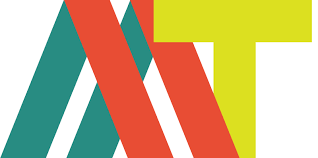 ΔΗΜΟΣ ΜΟΣΧΑΤΟΥ-ΤΑΥΡΟΥ
Με έργο τιμούμε την εμπιστοσύνη των πολιτών.Σας ευχαριστούμε!
https://www.dimosmoschatou-tavrou.gr/